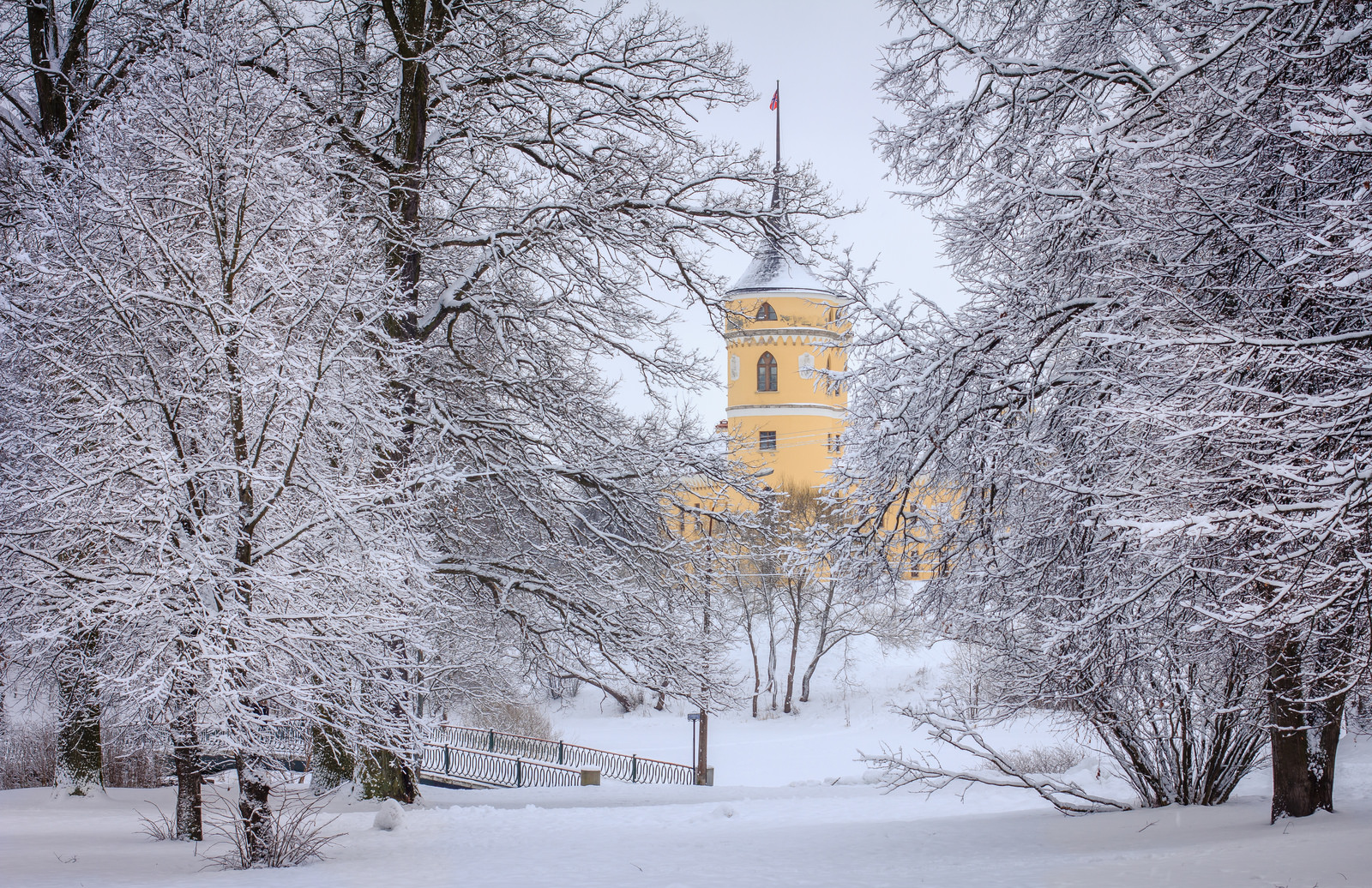 Бюджет внутригородского муниципального образования города федерального значения Санкт-Петербурга город Павловск на 2022 год и на плановый период 2023-2024 годов
Что такое бюджет?
БЮДЖЕТ – форма образования и расходования денежных средств, предназначенных для финансового обеспечения задач и функций государства и местного самоуправления
ДОХОДЫ БЮДЖЕТА поступающие в бюджет денежные средства 
РАСХОДЫ БЮДЖЕТА - выплачиваемые из бюджета денежные средства 
Если расходная часть бюджета превышает доходную, то бюджет формируется с ДЕФИЦИТОМ 
Превышение доходов над расходами образует положительный остаток бюджета ПРОФИЦИТ
Документы, используемые при составлении бюджета
Основные параметры бюджета муниципального образования город Павловск на 2022 год и на плановый период 2023-2024 годов
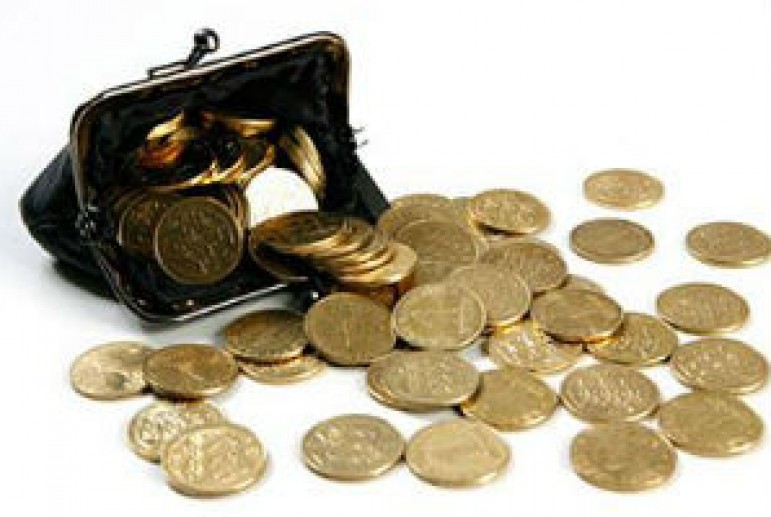 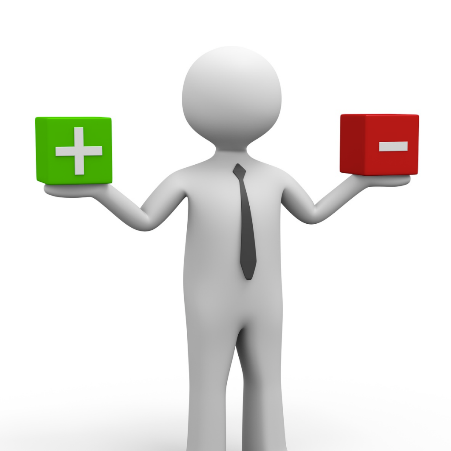 Объем расходов
Дефицит
Объем доходов
0,0 тыс. руб.
95 643,2 тыс. руб.
95 643,2
 тыс. руб.
2022 год
снижение остатков средств на счетах по учету средств местного бюджета
Объем расходов
Дефицит
Объем доходов
271,4 тыс. руб.
84 122,9 тыс. руб.
83 851,5 тыс. руб.
2023 год
снижение остатков средств на счетах по учету средств местного бюджета
Дефицит
Объем доходов
Объем расходов
452,0 тыс. руб.
87 150,9 тыс. руб.
87 602,9 тыс. руб.
2024 год
снижение остатков средств на счетах по учету средств местного бюджета
Доходы бюджета на 2022 год и на плановый период 2023-2024 годов
Перечень источников доходов определен в приложении 7 к Закону Санкт-Петербурга                                        «О бюджете Санкт-Петербурга на 2022 год и на плановый период 2023 и 2024 годов»
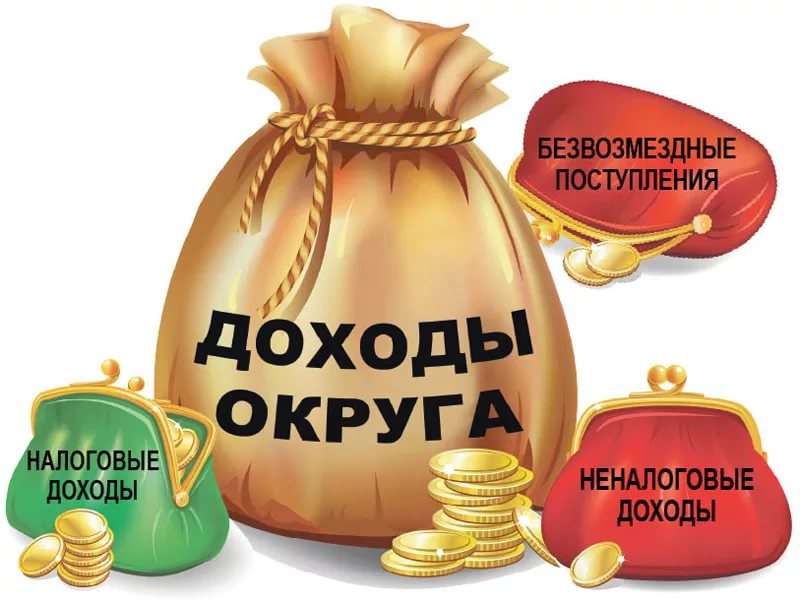 94 693,8 тыс. руб.
2022 год
местного бюджета
12,0 тыс. руб.
937,4 тыс. руб.
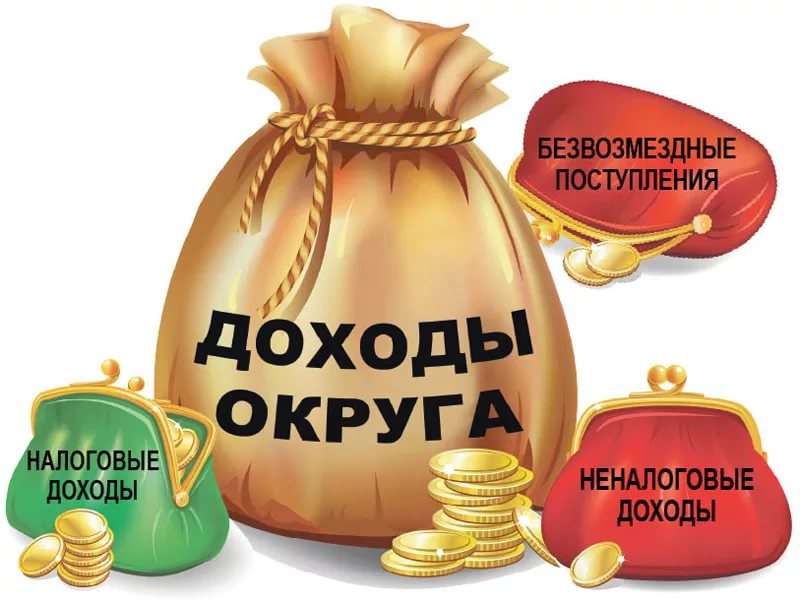 82 711,5 тыс. руб.
2023 год
1 030,0 тыс. руб.
местного бюджета
110,0 тыс. руб.
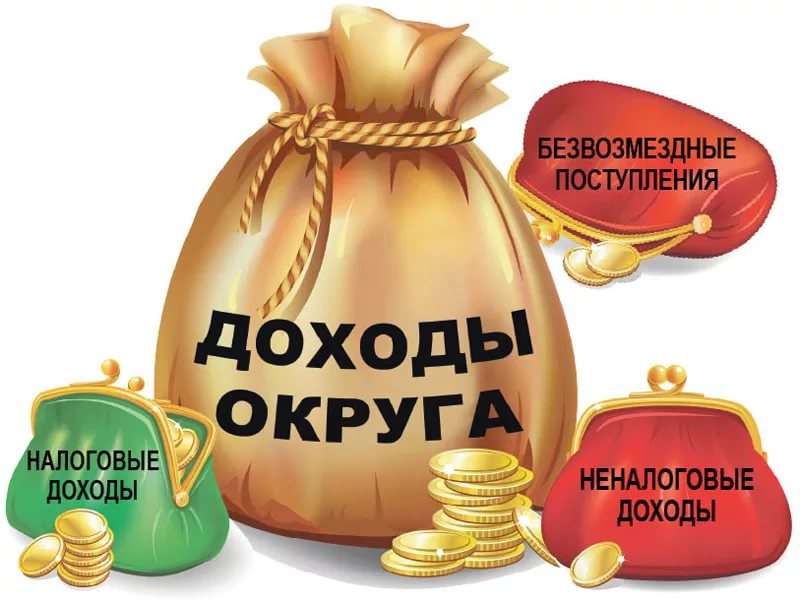 85 970,9 тыс. руб.
2024 год
1 060,0 тыс. руб.
местного бюджета
120,0 тыс. руб.
Налог на доходы физических лиц
2022 год: 937,4        
тыс. руб.
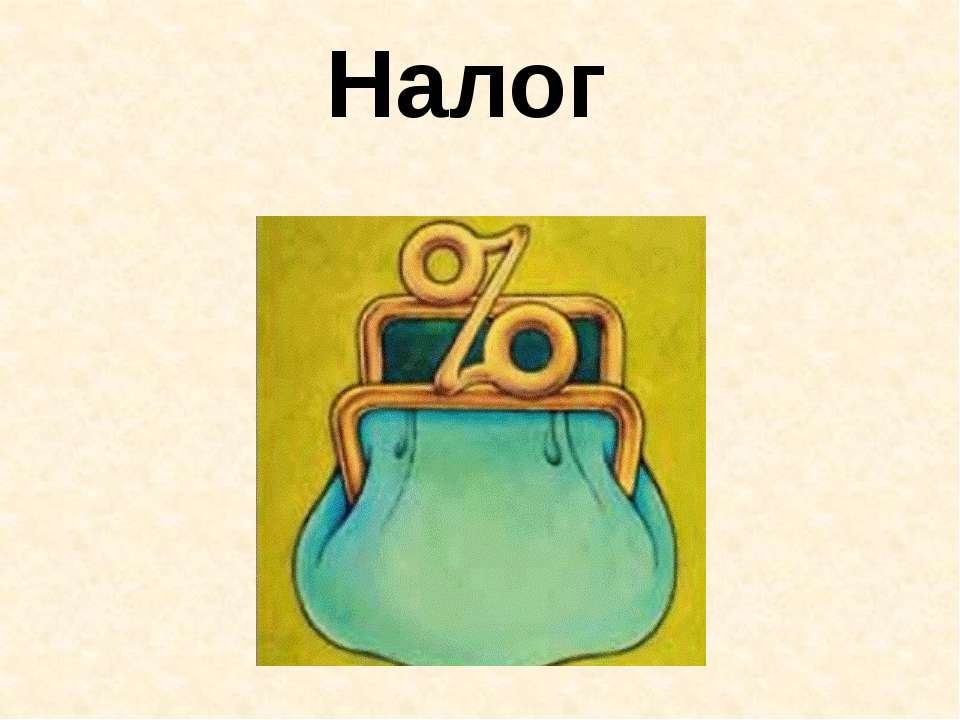 2023 год:     1 030,0     тыс. руб.
2024 год:     1 060,0  тыс. руб.
Средства, составляющие восстановительную стоимость зеленых насаждений внутриквартального озеленения и подлежащие зачислению в бюджет внутригородского муниципального образования
2022 год: 0,0         тыс. руб.
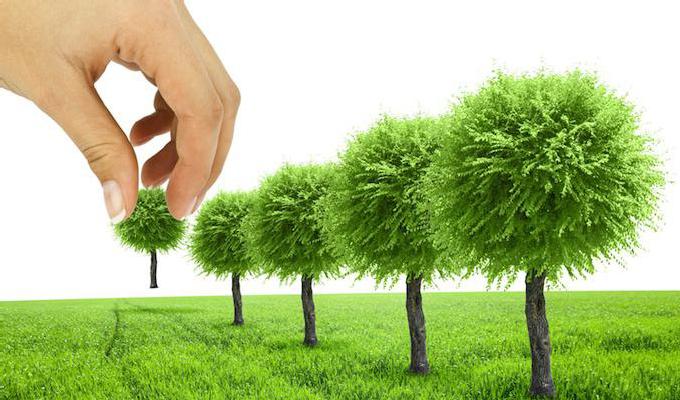 2024 год:     120,0   
   тыс. руб.
2023 год:     110,0   
 тыс. руб.
Межбюджетные трансферты из бюджета 
Санкт-Петербурга
 (дотации на выравнивание бюджетной обеспеченности, субвенции на выполнение отдельных государственных полномочий)
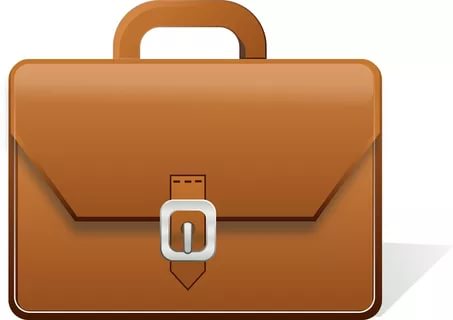 2022 год:               94 693,8 тыс. руб.
Бюджет Санкт-Петербурга
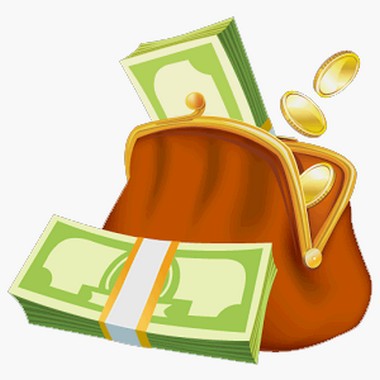 2024 год:     85 970,9 тыс. руб.
2023 год:     82 711,5 тыс. руб.
Местный бюджет города Павловска
1. Дотации бюджетам внутригородских муниципальных образований городов федерального значения на выравнивание бюджетной обеспеченности из бюджета субъекта Российской Федерации
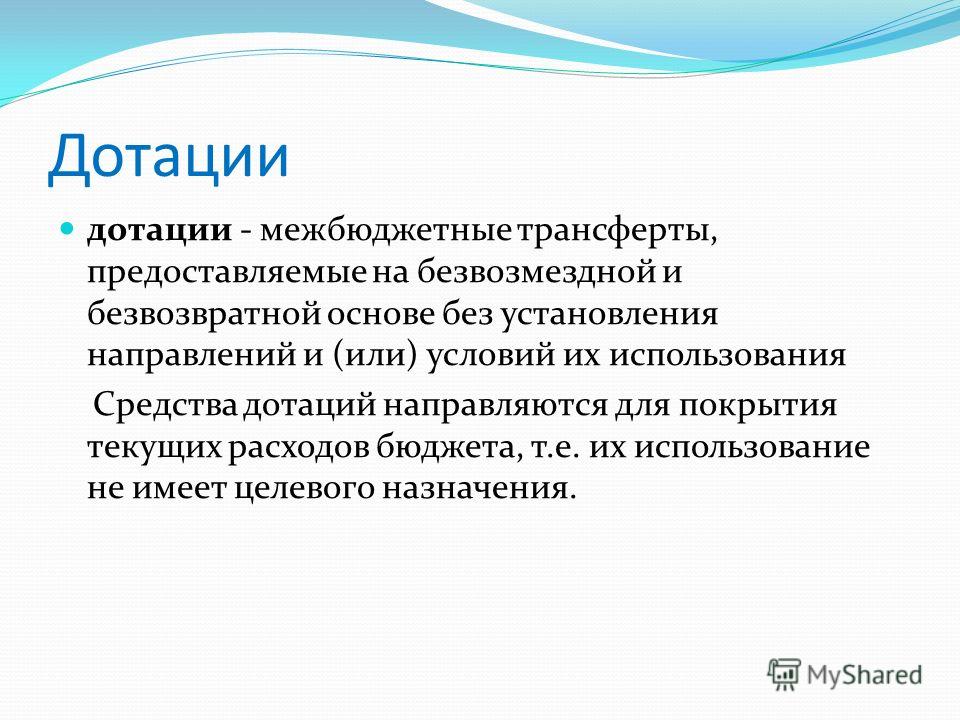 2022 год:                  69 937,8 тыс. руб.
2023 год:     72 367,7 тыс. руб.
2024 год:     75 203,4 тыс. руб.
2. Субвенция бюджету на выполнение отдельных государственных полномочий Санкт-Петербурга по организации и осуществлению деятельности по опеке и попечительству
2022 год:                  2 990,3 тыс. руб.
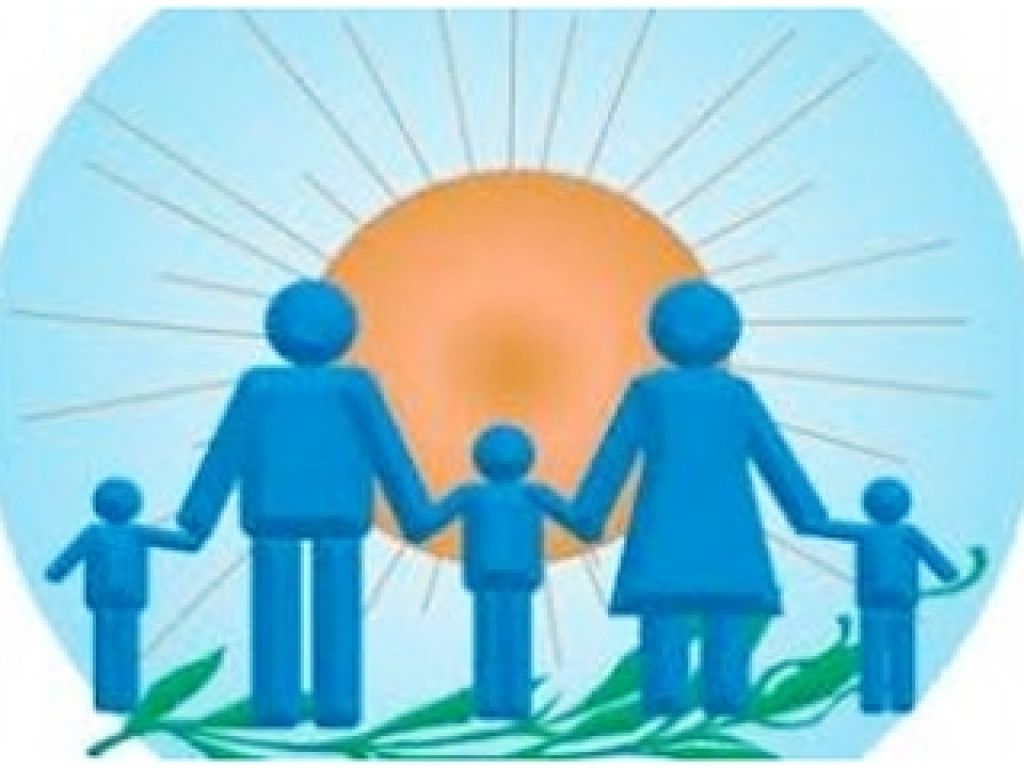 2023 год:     3 113,8    тыс. руб.
2024 год:     3 241,1   тыс. руб.
3. Субвенции бюджетам внутригородских муниципальных образований  Санкт-Петербурга на содержание ребенка в семье опекуна и приемной семье
2022 год:                 4 264,1 тыс. руб.
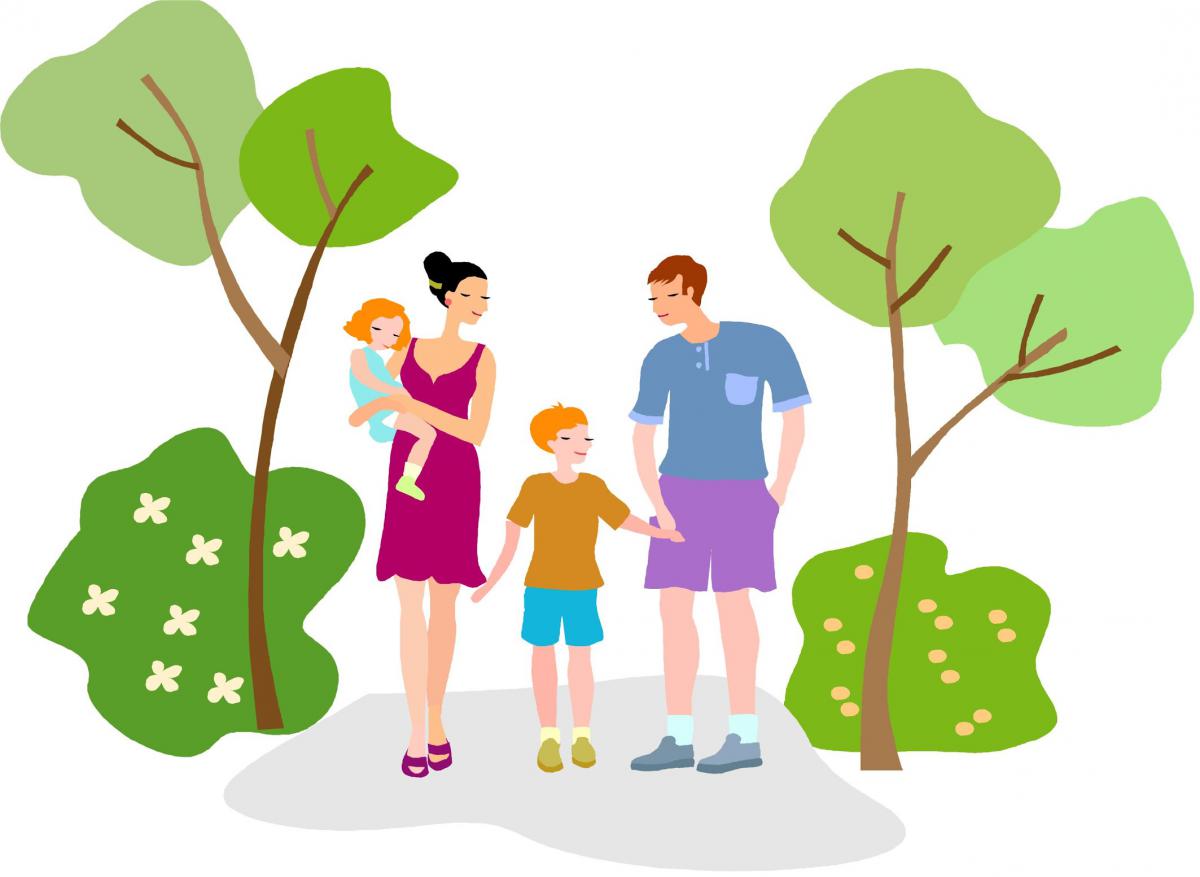 2023 год:     3 977,7  тыс. руб.
2024 год:     4 140,8   тыс. руб.
4. Субвенции бюджетам внутригородских муниципальных образований  Санкт-Петербурга на вознаграждение, причитающееся приемному родителю
2022 год:                 3 339,0 тыс. руб.
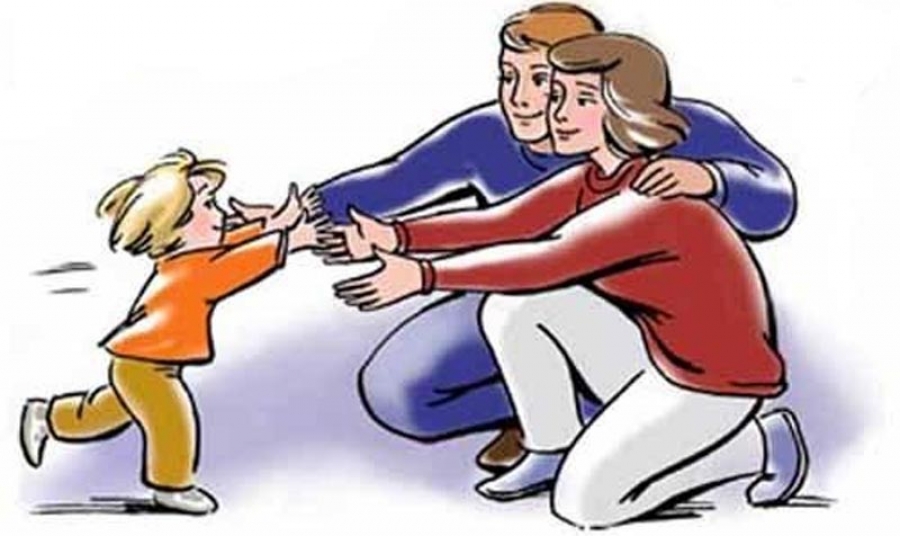 2023 год:     3 243,9  тыс. руб.
2024 год:     3 376,9  тыс. руб.
5. Субвенция бюджету на выполнение отдельного государственного полномочия Санкт-Петербурга по определению должностных лиц, уполномоченных составлять протоколы об административных правонарушениях, и составлению протоколов об административных правонарушениях
2022 год:                  8,1 тыс. руб.
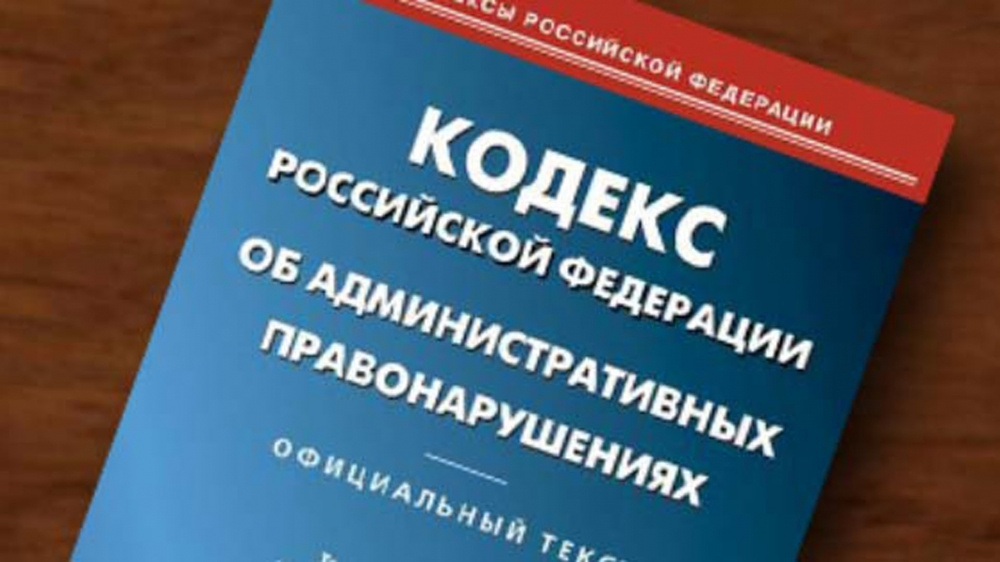 2023 год:     8,4         тыс. руб.
2024 год:     8,7            тыс. руб.
6. Субвенция бюджету на выполнение отдельных государственных полномочий Санкт-Петербурга по организации и осуществлению уборки и санитарной очистки территорий
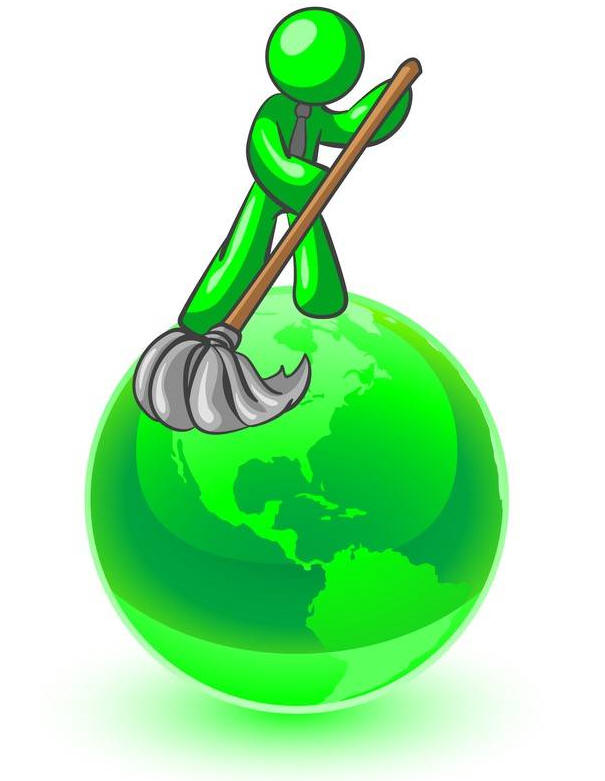 2022 год:                14 154,5 тыс. руб.
В соответствии с законом Санкт-Петербурга №333-44 от 20.06.2022 г. органы местного самоуправления Санкт-Петербурга прекращают осуществлять с 1 января 2023 года отдельное государственное полномочие по организации и осуществлении уборки и санитарной очистки территорий
Основные направления расходов бюджета муниципального образования город Павловск
1. Направления расходования бюджетных средств определены
 Законом Санкт-Петербурга от 23.09.2009 N 420-79
"Об организации местного самоуправления в Санкт-Петербурге». 
В данном законе обозначены вопросы местного значения (статья 10), по которым возможно осуществлять расходование бюджетных средств.
2. Полномочия органов местного самоуправления, установленные законами Санкт-Петербурга, по вопросам, не отнесенным вышеназванным Законом Санкт-Петербурга к вопросам местного значения, являются отдельными государственными полномочиями Санкт-Петербурга, передаваемыми для осуществления органам местного самоуправления.
Наделение органов местного самоуправления отдельными государственными полномочиями Санкт-Петербурга осуществляется законами Санкт-Петербурга, и финансируется за счет средств бюджета Санкт-Петербурга, передаваемых в местные бюджеты в форме субвенций.
В рамках вопросов местного значения на 2022 год и на плановый период 2023-2024 годов утверждено 16 муниципальных программ
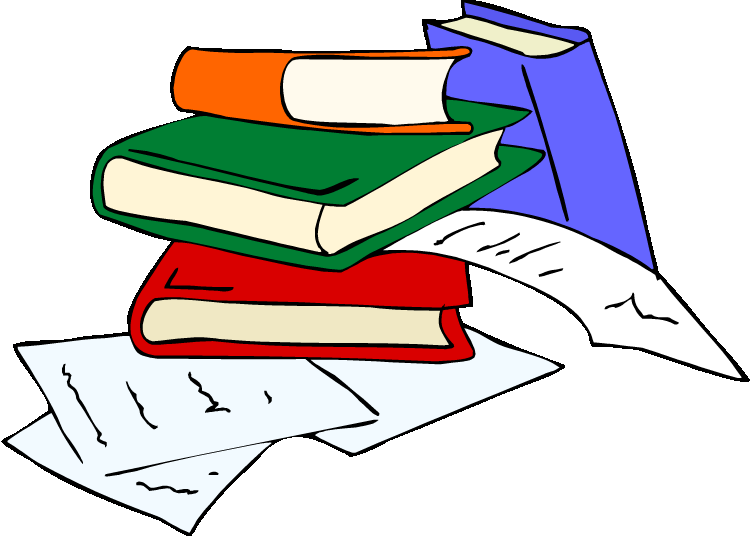 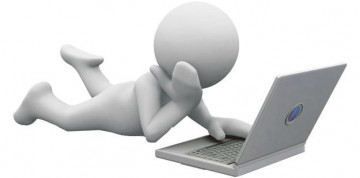 С программами можно ознакомиться на сайте
http://mo-pavlovsk.ru
Благоустройство территории муниципального образования город Павловск, в т.ч. подпрограммы
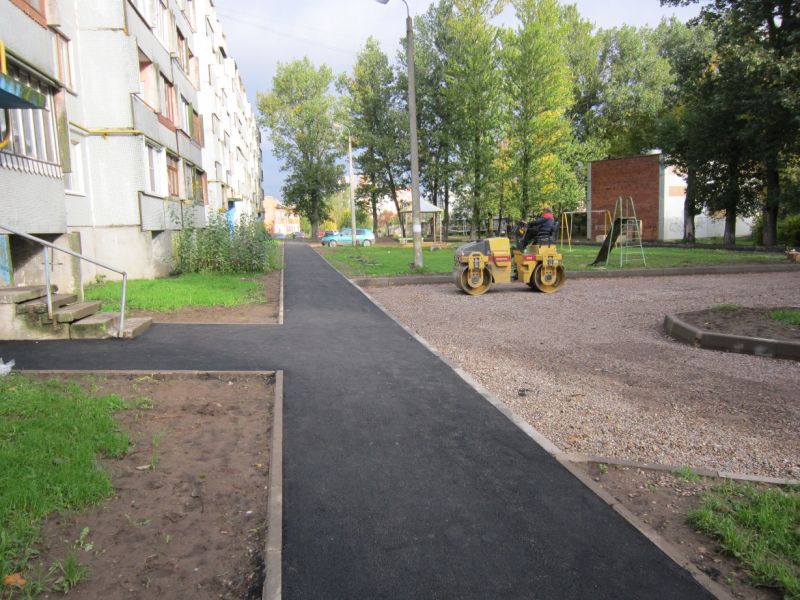 1.1.. Содержание внутриквартальных территорий, проектирование благоустройства, размещение, содержание, включая ремонт, оборудования и элементов благоустройства, размещение покрытий и контейнерных площадок на внутриквартальных территориях
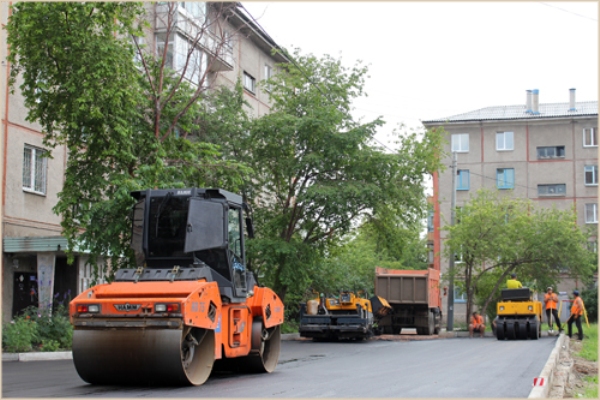 2022 год:     4 085,0    тыс. руб.
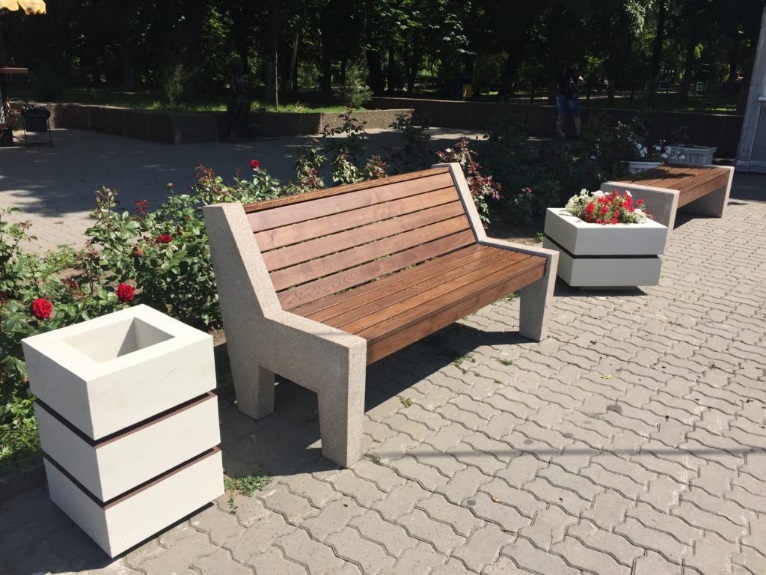 2023 год:     2 600,1   тыс. руб.
2024 год:     4 320,6    тыс. руб.
1.2. Проектирование, размещение, содержание спортивных, детских площадок, включая ремонт расположенных на них элементов благоустройства; проектирование, строительство объектов и размещение устройств наружного освещения детских и спортивных площадок
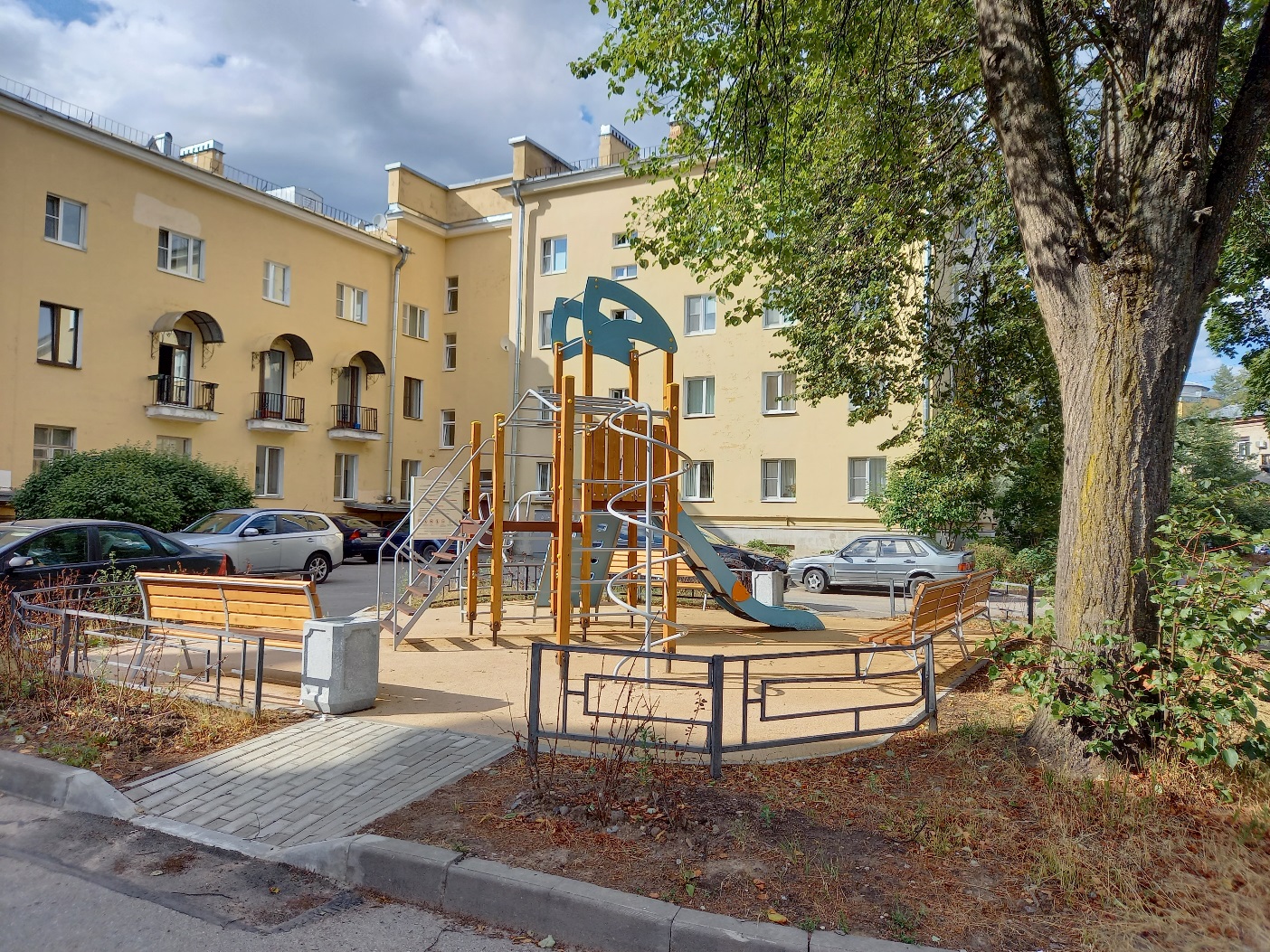 2022 год:    26 662,4         тыс. руб.
2023 год:     26 400,0 тыс. руб.
2024 год:      24 200,0                         тыс. руб.
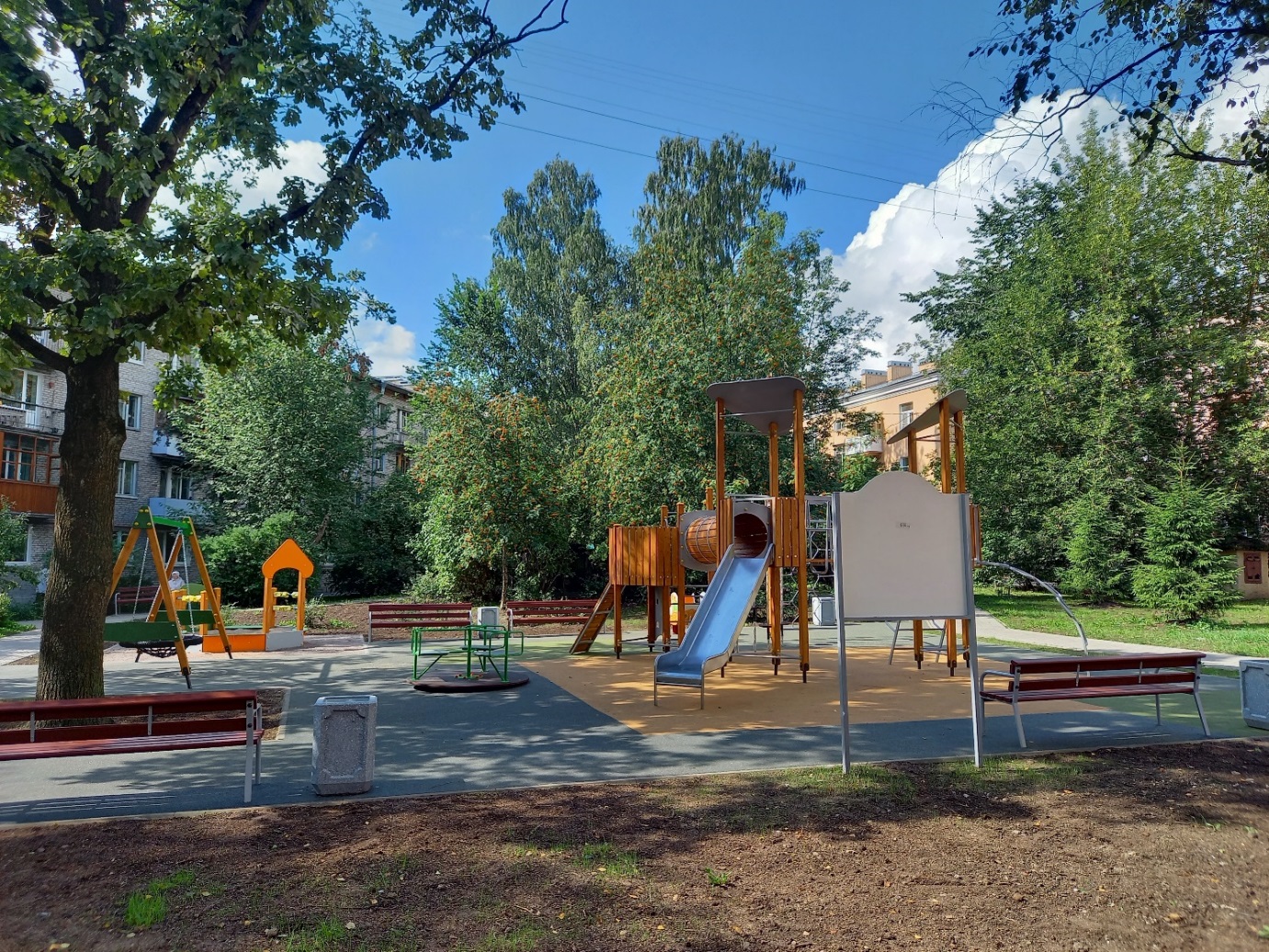 1.3. Размещение и содержание наружной информации в части указателей, информационных щитов и стендов
2022 год:    229,9         тыс. руб.
2023 год:     200,0             тыс. руб.
2024 год:     208,1           тыс. руб.
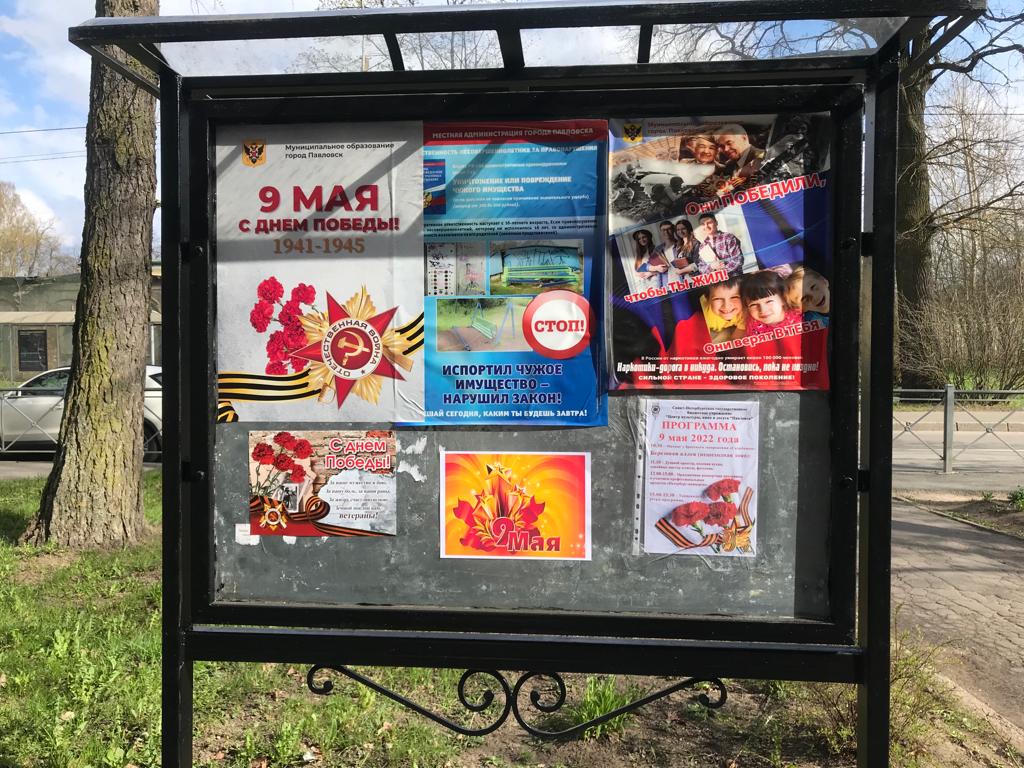 1.4. Временное размещение, содержание, включая ремонт, элементов оформления города Павловска к мероприятиям на внутриквартальных территориях
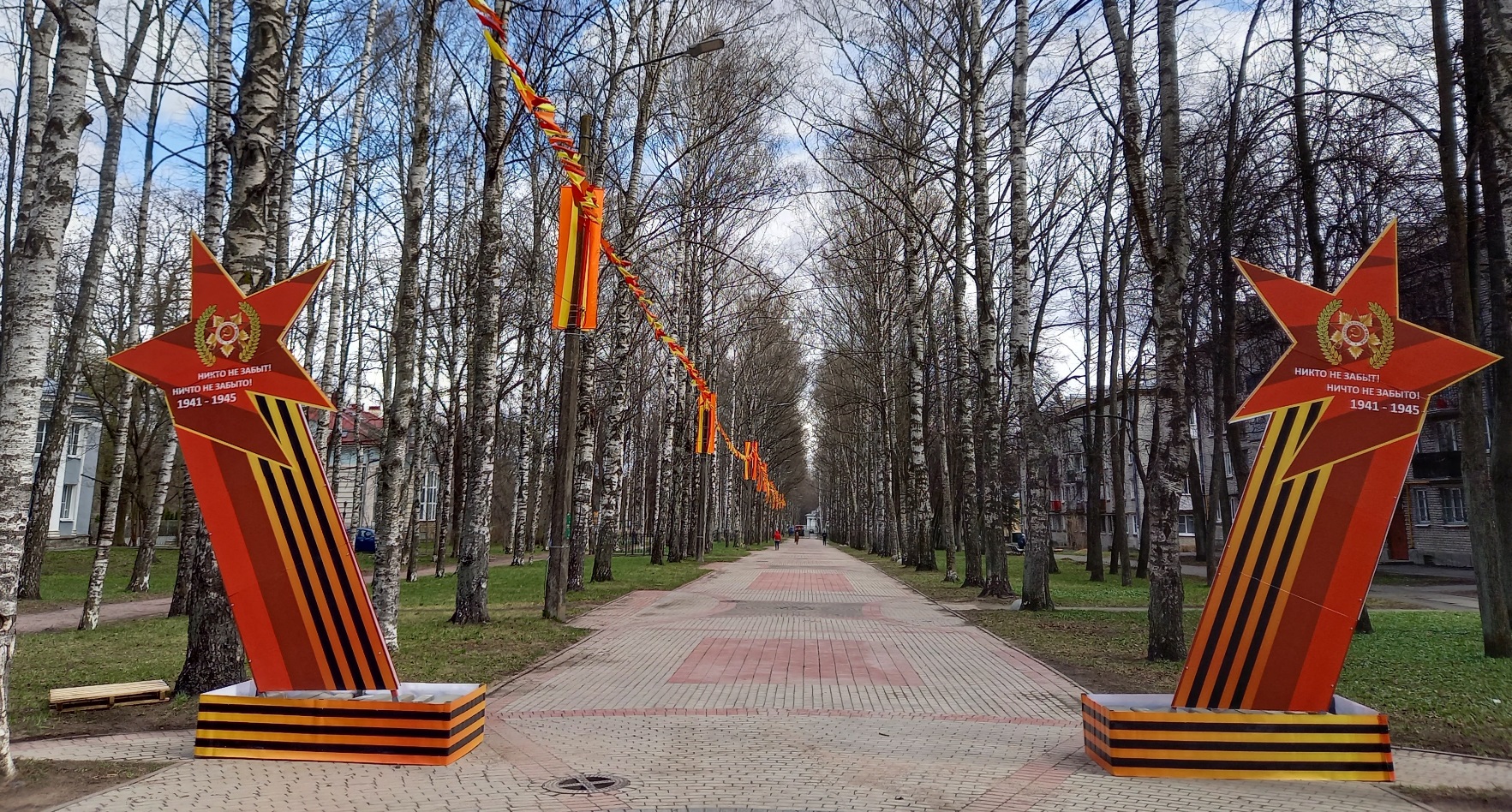 2024 год:        3 571,4     тыс. руб.
2022 год:      2 511,4    тыс. руб.
2023 год:       3 436,0     тыс. руб.
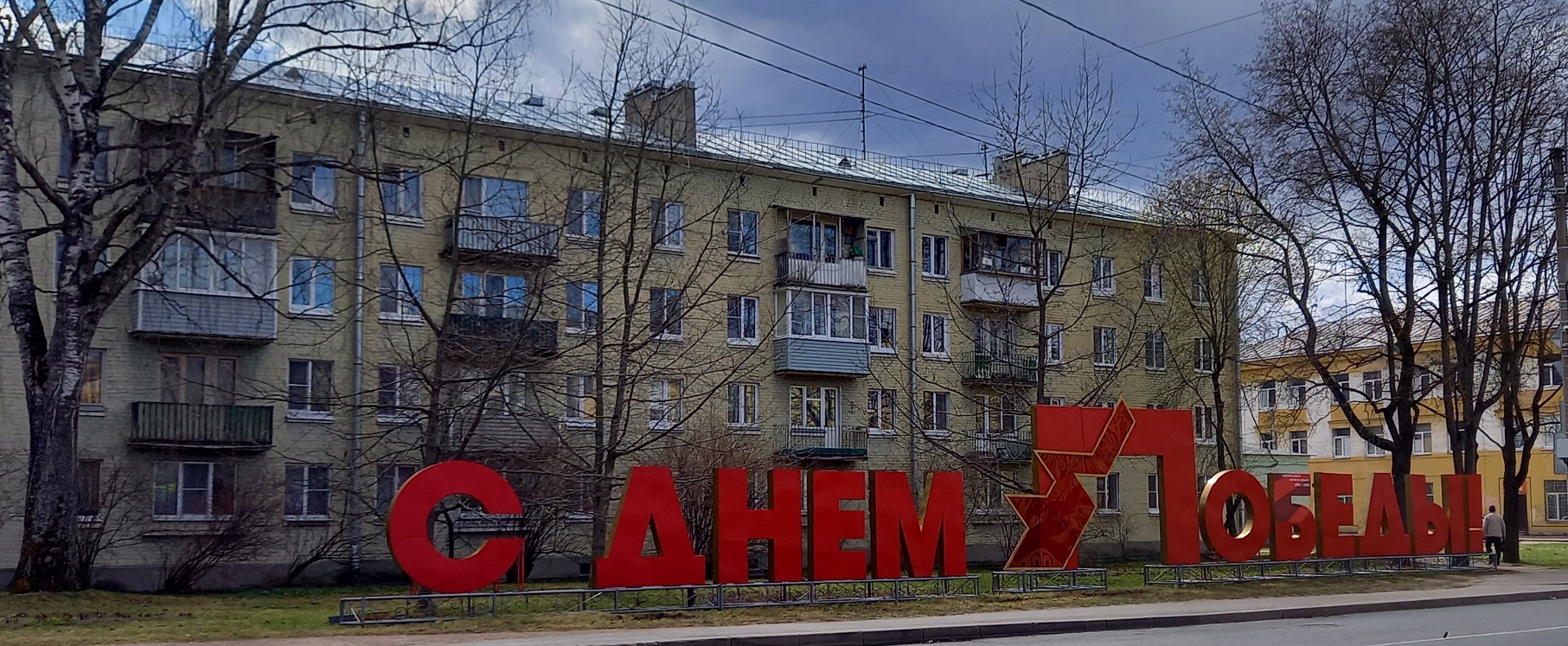 1.5. Осуществление работ в сфере озеленения на территории муниципального образования город Павловск
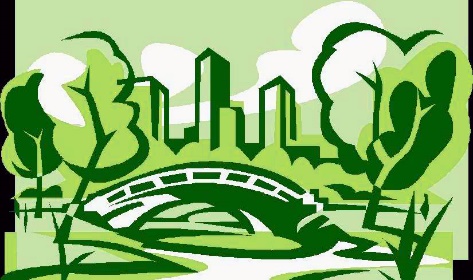 2022 год:    3 413,9 тыс. руб.
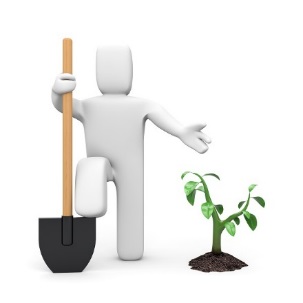 2023 год:     3 834,5   тыс. руб.
2024 год:     3 940,2
тыс. руб.
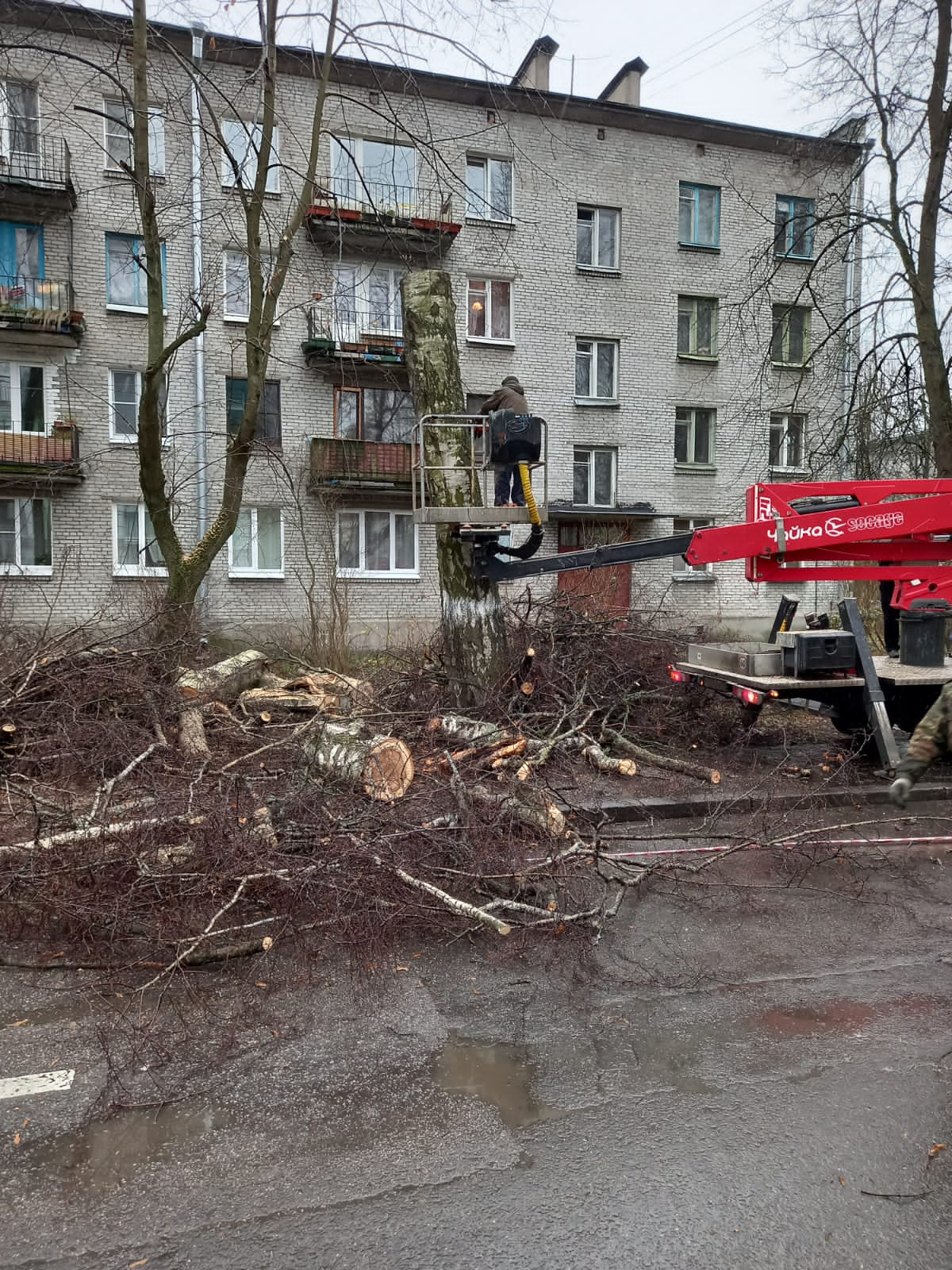 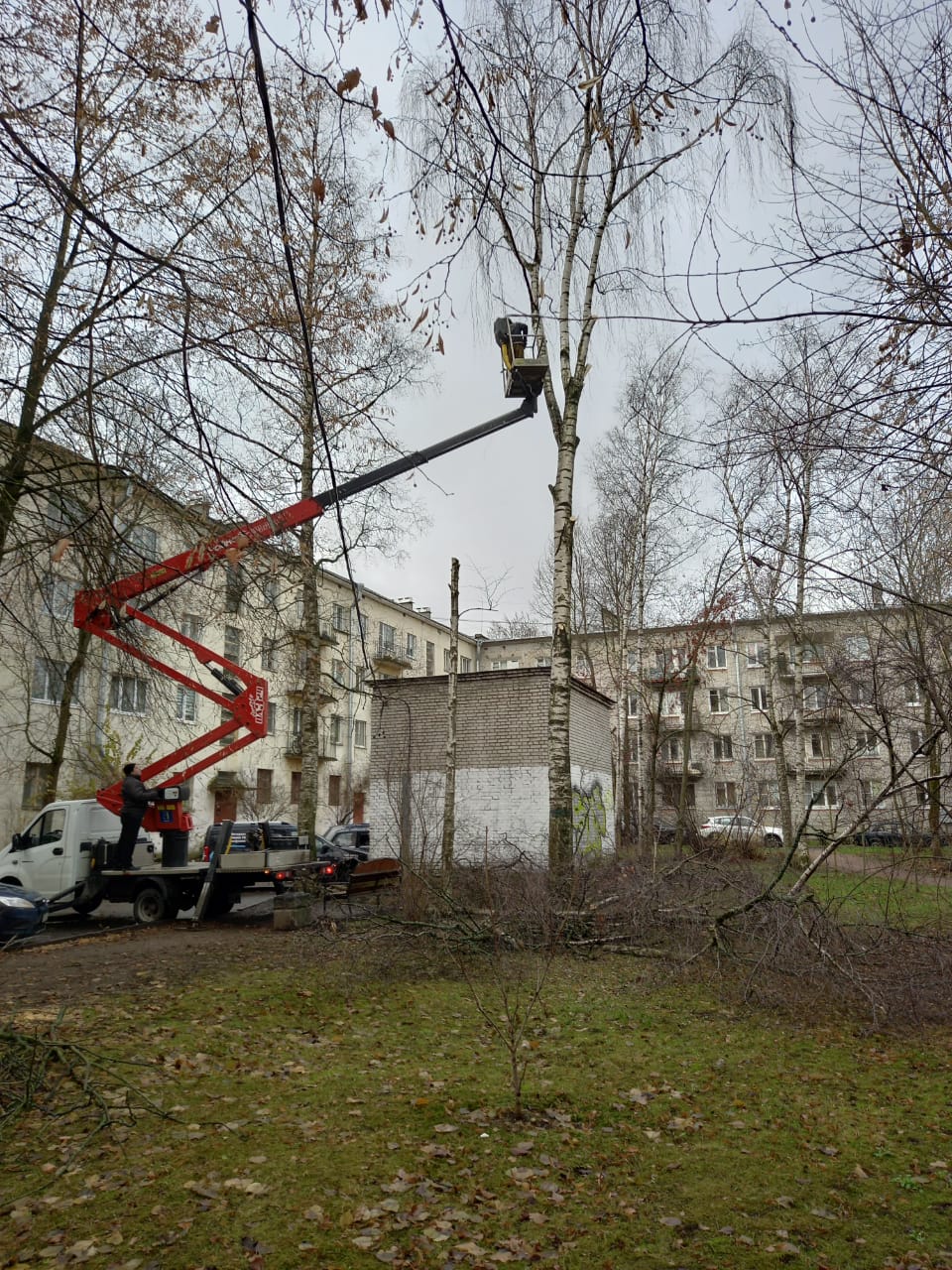 1.6. Организация сбора и вывоза бытовых отходов и мусора с территории муниципального образования город Павловск, на которой расположены жилые дома частного жилищного фонда
2022, 2023, 2024 гг.:                             без финансирования
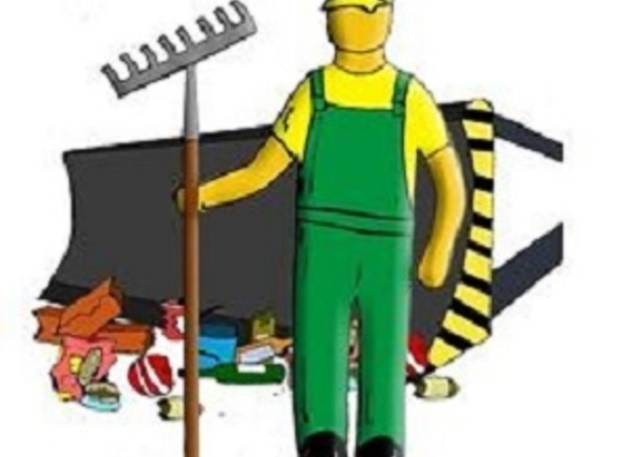 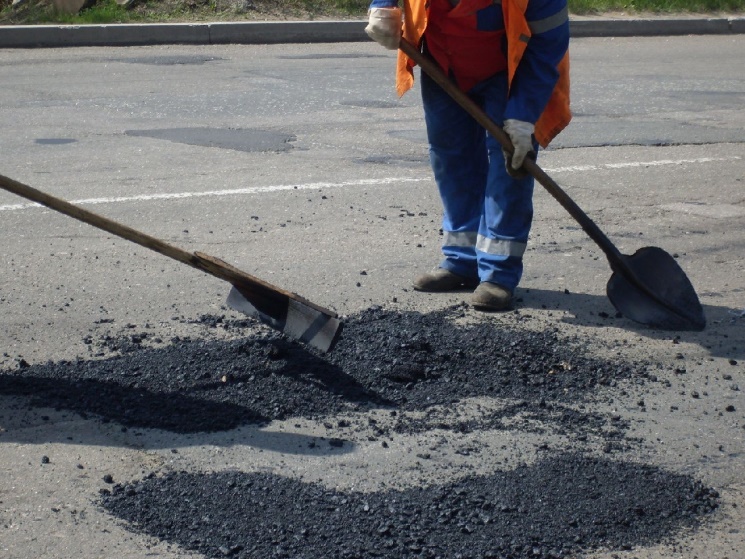 2. Текущий ремонт и содержание дорог, расположенных в пределах границ муниципального образования город Павловск (в соответствии с перечнем, утвержденным Правительством Санкт-Петербурга) (перечень представлен на слайде 39)
2022 год:       3 744,9
 тыс. руб.
2023 год:     3 969,6    тыс. руб.
2024 год:     4 128,2    тыс. руб.
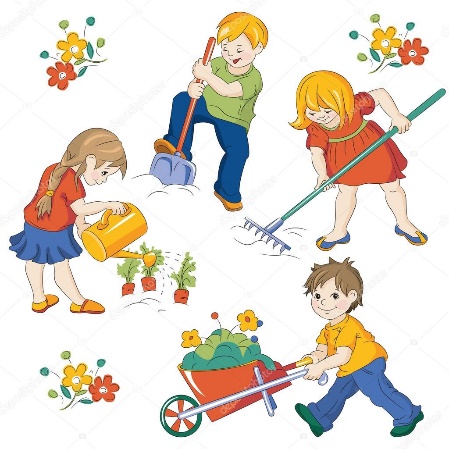 3. Участие в организации и финансировании временного трудоустройства несовершеннолетних в возрасте от 14 до 18 лет в свободное от учебы время
2022 год:     590,8
 тыс. руб.
2023 год:     596,8       тыс. руб.
2024 год:     621,2      тыс. руб.
4. Проведение работ по военно-патриотическому воспитанию граждан на территории МО город Павловск
2022 год: 416,3
тыс. руб.
2024 год:     461,0     тыс. руб.
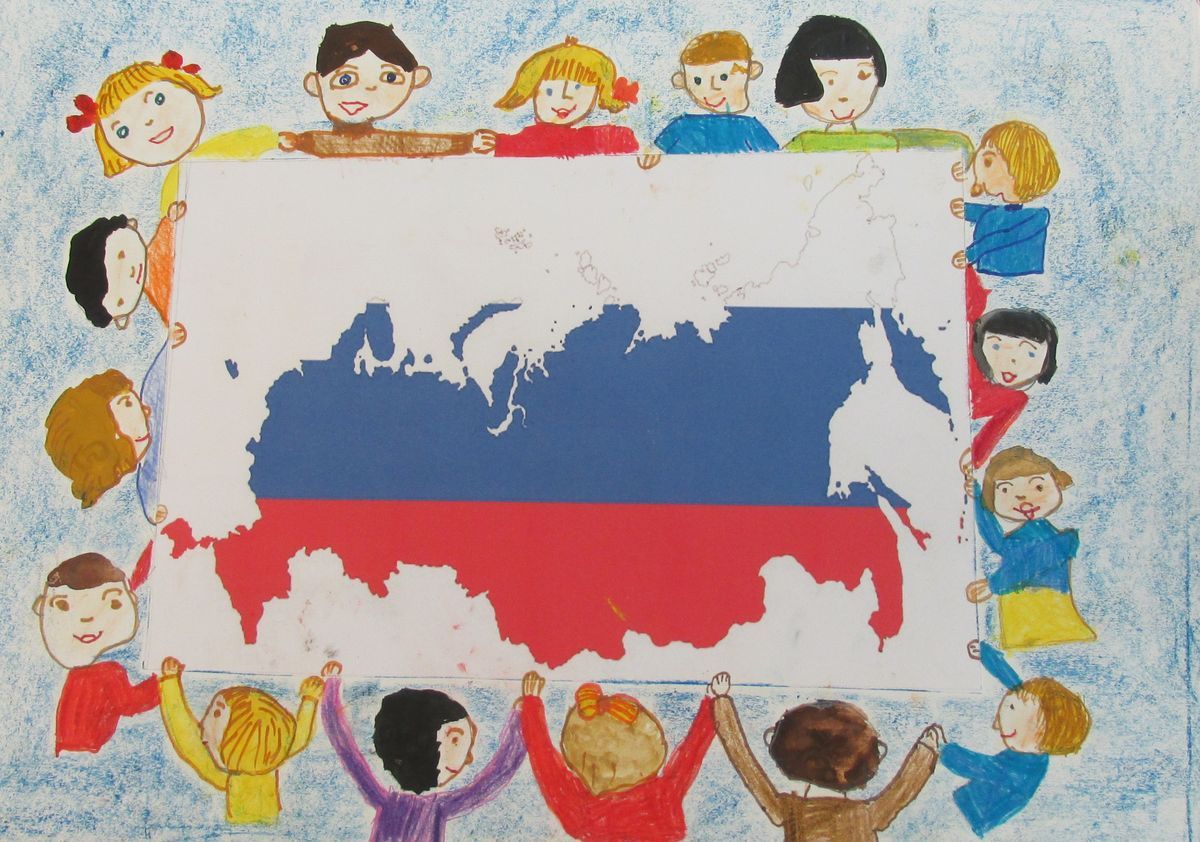 Перечень мероприятий:
1.«Ленинград - гордость моя»
(мероприятия, посвященные 78-й годовщине полного освобождения Ленинграда от фашистской блокады и освобождения города Павловска от оккупации): участие в патриотических акциях молодежи города Павловска; 
2.«Бухенвальдский набат» 
(мероприятия, посвященные Международному дню освобождения узников фашистских лагерей): тематические программы для детей школьного возраста «Детство, опаленное войной»;
3.«Салют Победы нашей» (мероприятия, посвященные празднованию 77-й годовщины Победы в Великой Отечественной войне): тематическая интерактивная программа для детей школьного возраста «Я помню! Я горжусь!»;
4.«Я горжусь своей страной»
(конкурс детского рисунка, посвященный Дню России);
6.«С днем рождения, любимый город!» 
(мероприятия, посвященные Дню основания города Павловска - 1777): проведение конкурса знатоков города Павловска среди детей школьного возраста;
7. Конкурс патриотической песни среди детей школьного возраста;
8. Участие в мероприятиях с допризывной молодежью 
(Днях призывника, Спартакиаде допризывной молодежи и др.)
2023 год:     461,0        тыс. руб.
5. Культура и досуг
Организация и проведение досуговых мероприятий для жителей образования город Павловск муниципального
Организация и проведение местных и участие в организации и проведении городских праздничных и иных зрелищных мероприятий
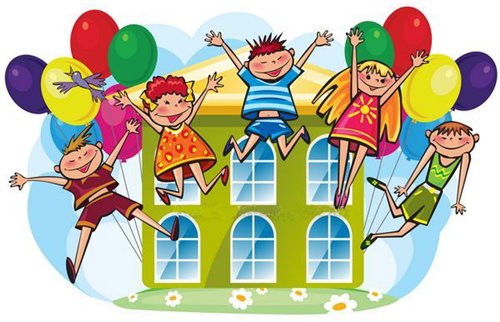 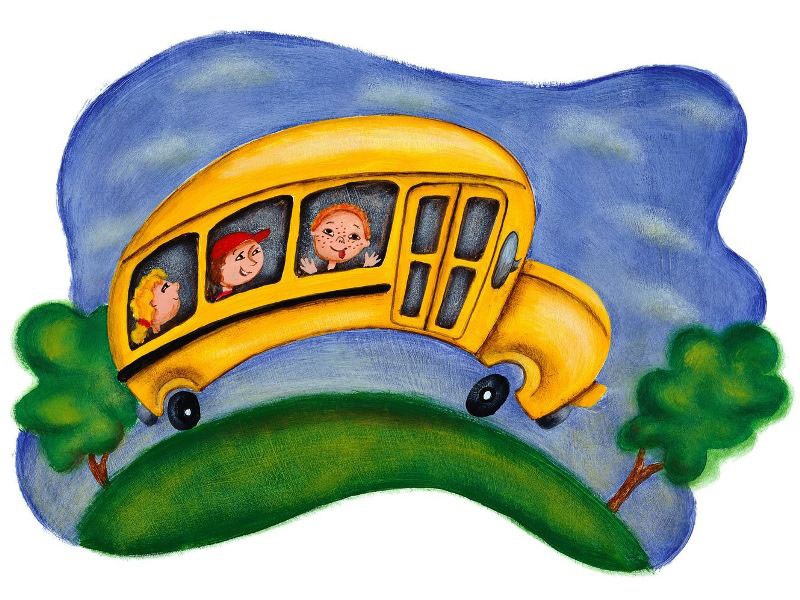 2022 год:     2 817,1  тыс. руб.
2022 год:     1 754,0   тыс. руб.
2023 год:     2 817,1  тыс. руб.
2024 год:     2 817,1 тыс. руб.
2023 год:        1 754,0      тыс. руб.
2024 год:     1 754,0   тыс. руб.
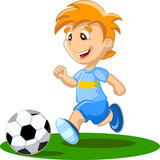 6. Обеспечение условий для развития на территории муниципального образования город Павловск физической культуры и массового спорта, организация и проведение официальных физкультурных мероприятий, физкультурно-оздоровительных мероприятий и спортивных мероприятий муниципального образования
2022 год:        1 291,6             тыс. руб.
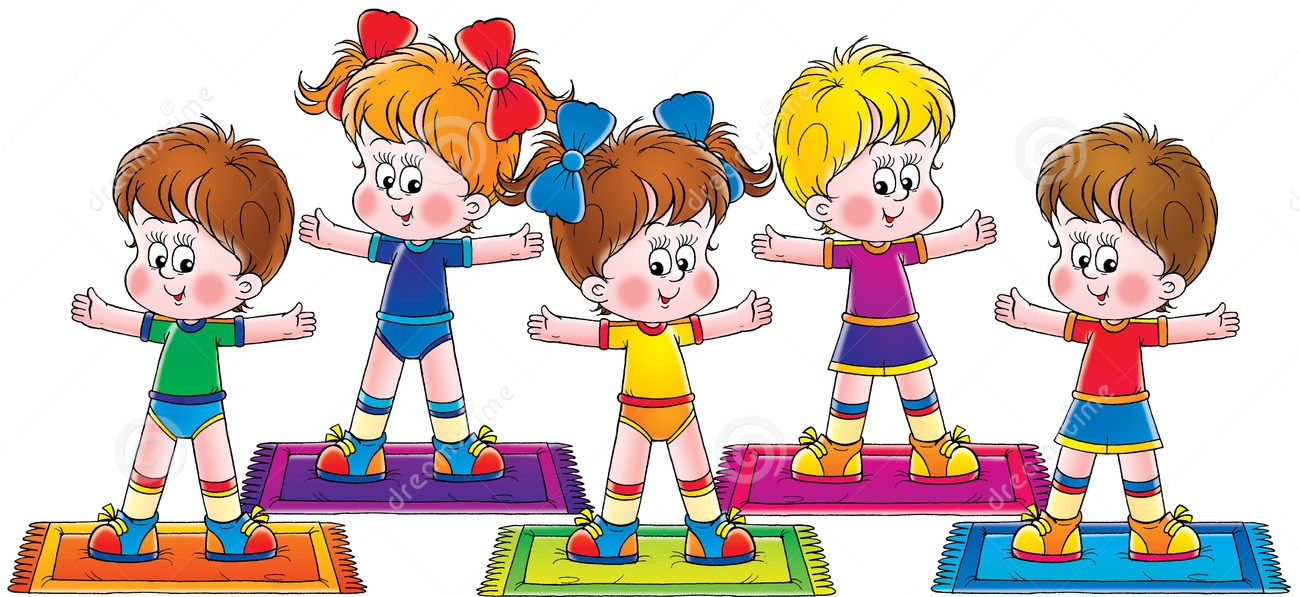 2024 год:     1 291,6        тыс. руб.
2023 год:     1 291,6          тыс. руб.
7. Периодические издания, учреждённые представительным органом местного самоуправления
2022 год:      2 056,2    тыс. руб.
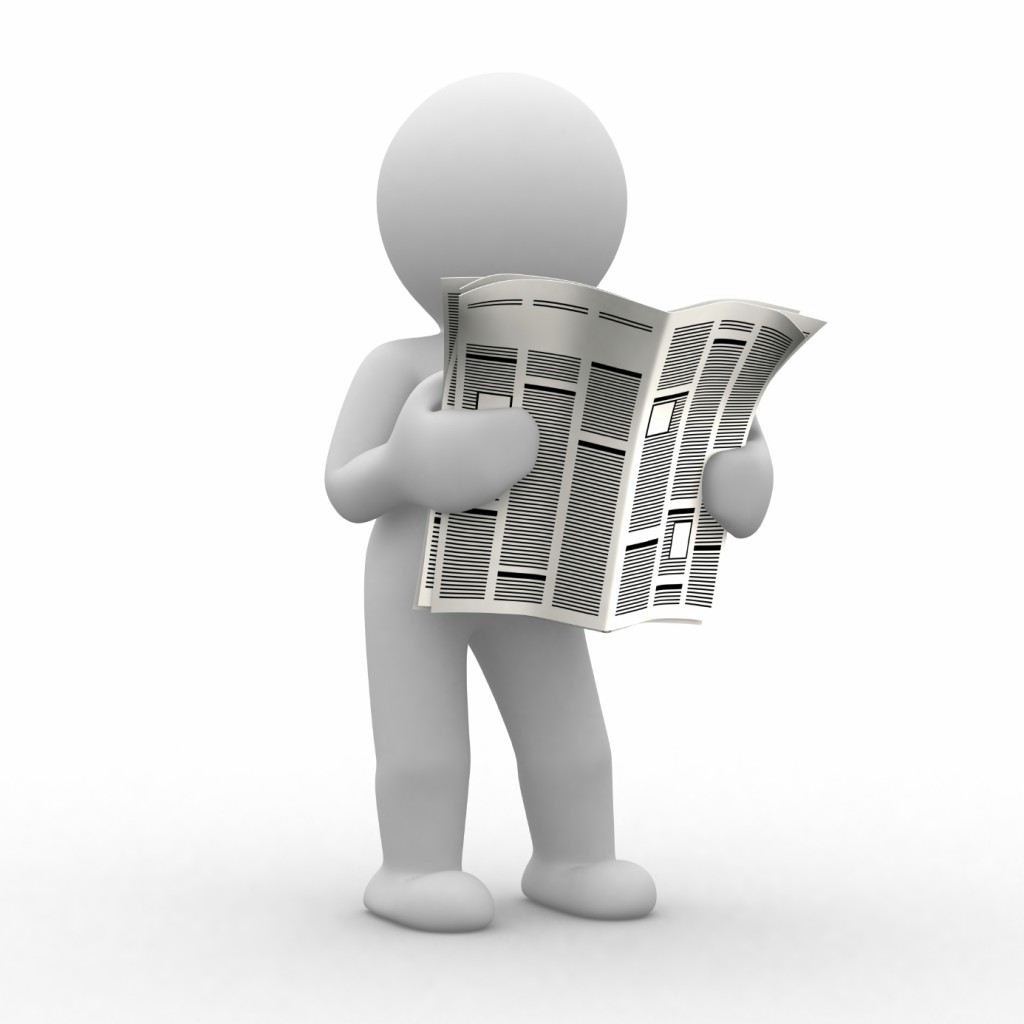 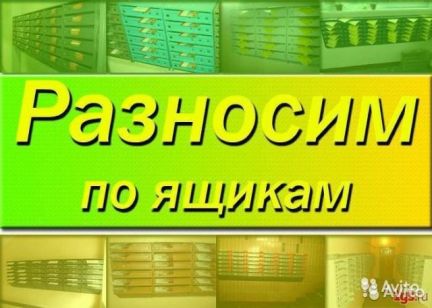 2023 год:     2 129,9   тыс. руб.
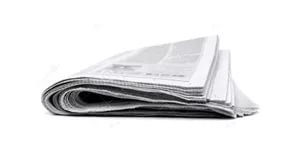 2024 год:     2 213,8         тыс. руб.
8. Осуществление экологического просвещения, а также организация экологического воспитания и формирование экологической культуры в области обращения с твердыми коммунальными отходами
2022 год: 242,0 тыс. руб.    2023 год: 364,4 тыс. руб.                                          2024 год: 378,7 тыс. руб.
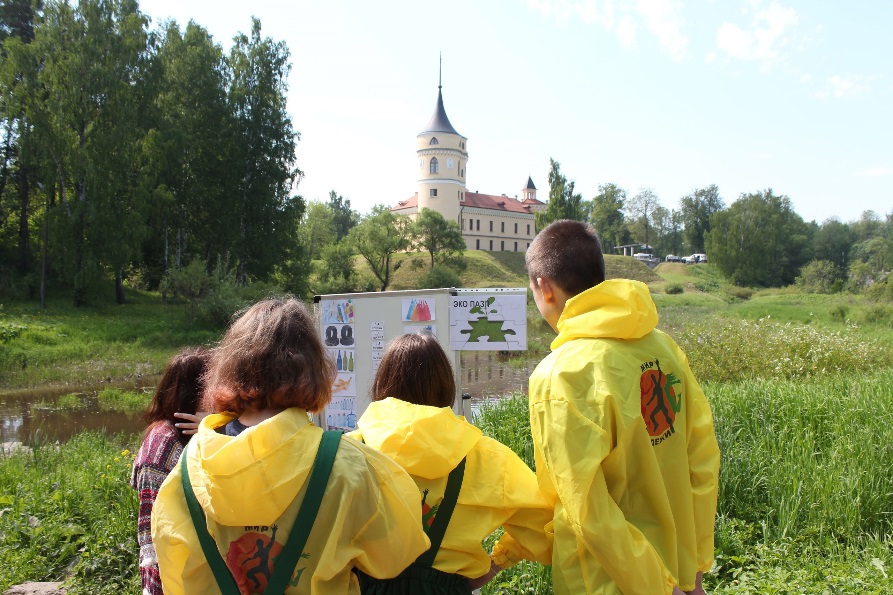 9. Содействие развитию малого бизнеса на территории муниципального образования город Павловск
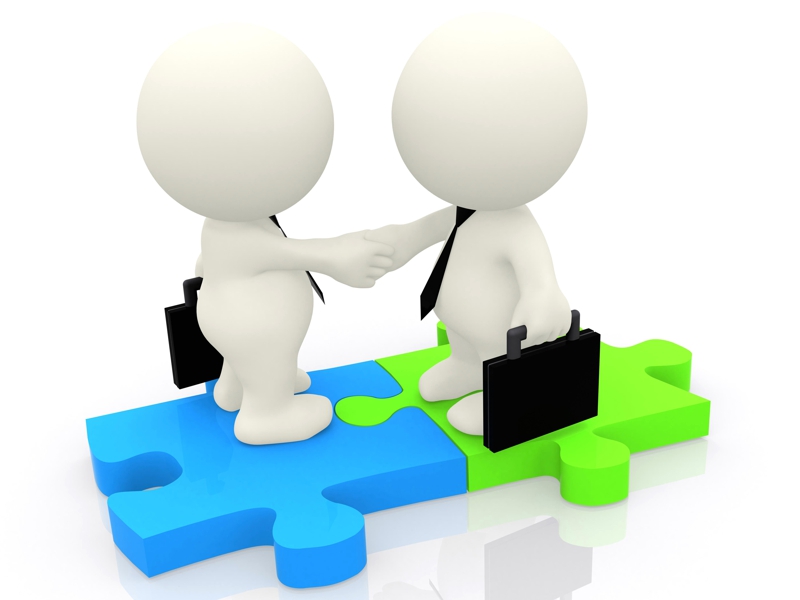 2022 год: 2,7 тыс. руб.    2023 год: 4,9 тыс. руб.                                          2024 год: 5,1 тыс. руб.
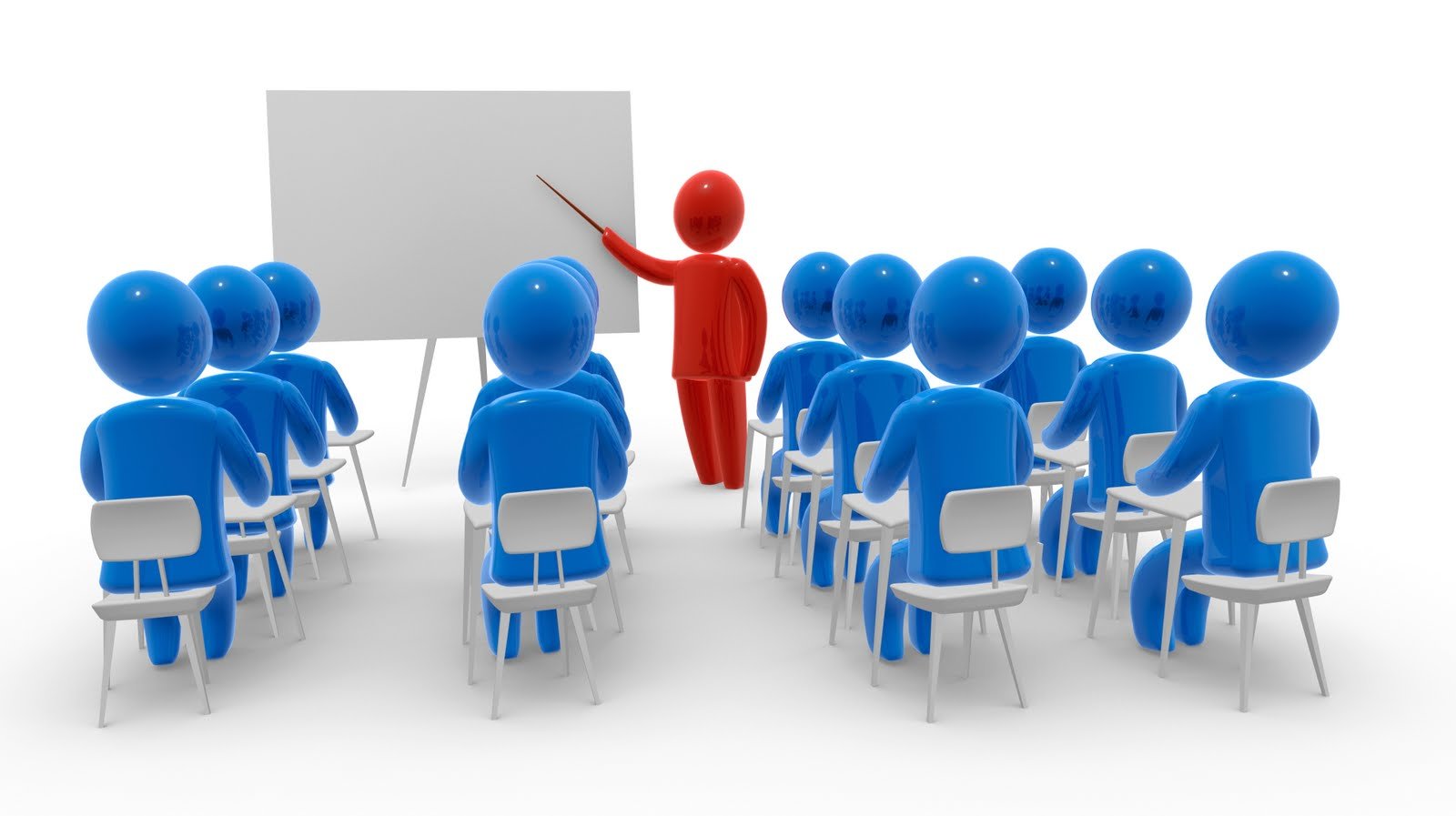 10. Проведение подготовки и обучения неработающего населения способам защиты и действиям в чрезвычайных ситуациях, а также способам защиты от опасностей, возникающих при ведении военных действий или вследствие этих действий
2022 год: 19,2 тыс. руб.    2023 год: 24,4 тыс. руб.                                          2024 год: 25,3 тыс. руб.
11.Участие в деятельности по профилактике правонарушений в муниципальном образовании город Павловск
2023 год:     45,7          тыс. руб.
2024 год:     47,4         тыс. руб.
2022 год: 24,7      тыс. руб.
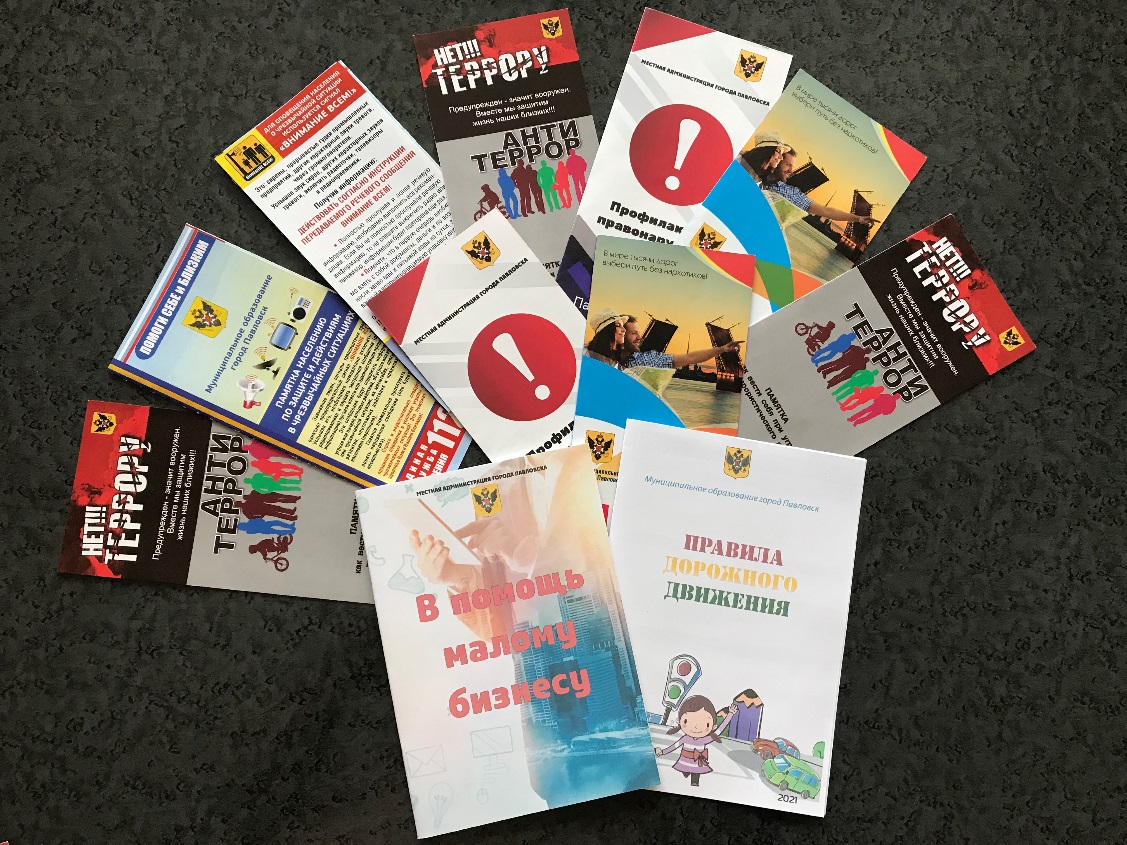 12. Участие в профилактике терроризма и экстремизма, а также в минимизации и (или) ликвидации последствий их проявлений на территории муниципального образования город Павловск
2022 год: 24,7     тыс. руб.
2023 год:     47,4        тыс. руб.
2023 год:     45,7         тыс. руб.
13.Участие в мероприятиях по профилактике незаконного потребления наркотических средств и психотропных веществ, новых потенциально опасных психоактивных веществ, наркомании в муниципальном образовании город Павловск
2022 год: 153,2       тыс. руб.
2023 год:     176,6      тыс. руб.
2024 год:     183,4       тыс. руб.
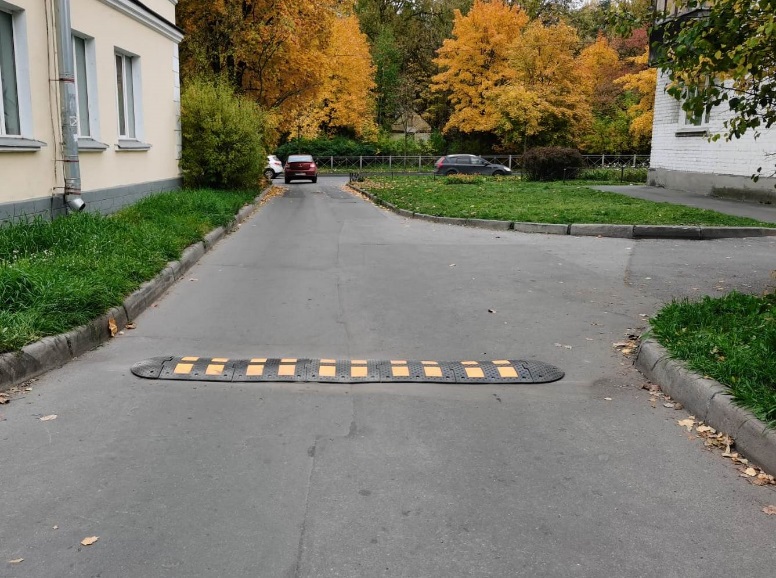 2022 год:    543,2         тыс. руб.
14. Участие в реализации мер по профилактике дорожно-транспортного травматизма на территории муниципального образования город Павловск, включая размещение, содержание и ремонт искусственных неровностей на внутриквартальных проездах
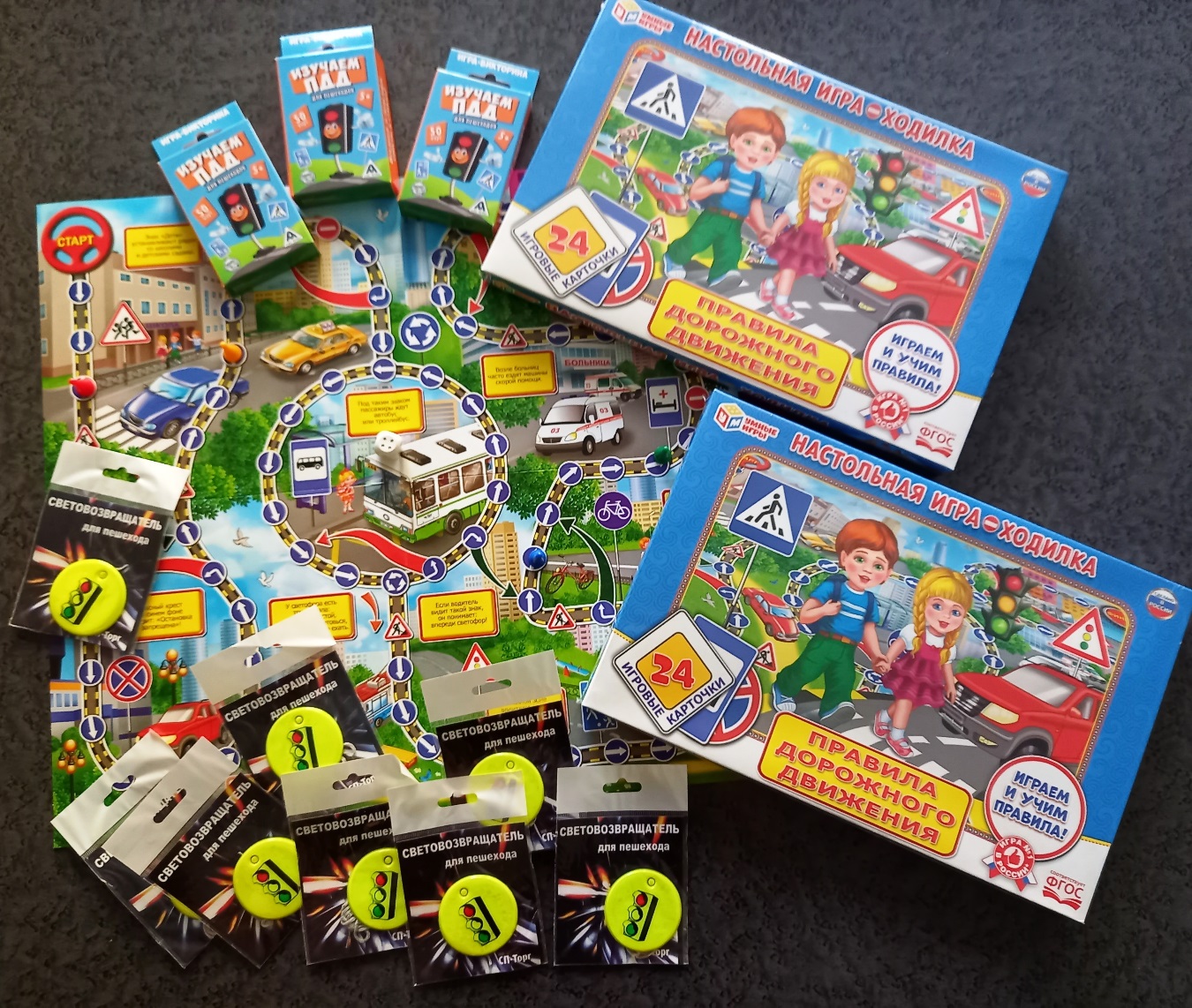 2023 год:     338,6        тыс. руб.
2024 год:     347,2        тыс. руб.
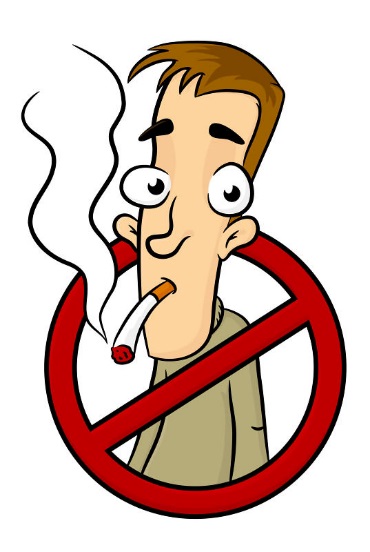 2022
 132,0           тыс. руб.
15. Участие в реализации мероприятий по охране здоровья граждан от воздействия окружающего табачного дыма и последствий потребления табака на территории муниципального образования город Павловск
2023 год:     137,4      тыс. руб.
2024 год:     142,8      тыс. руб.
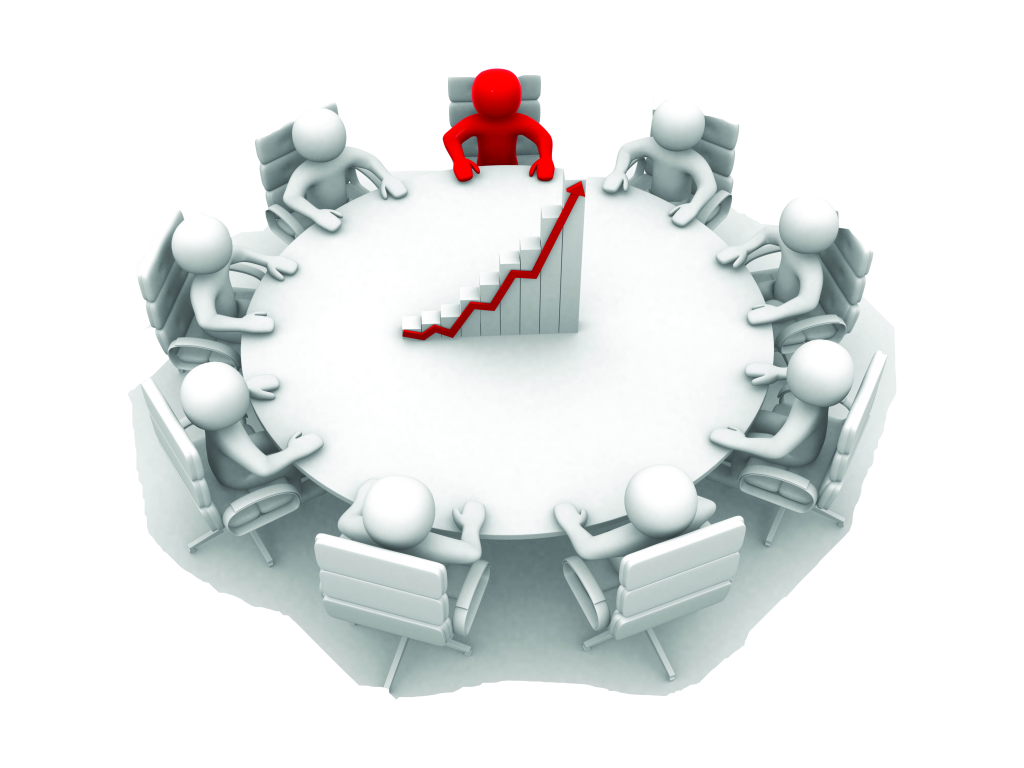 2022 год:    3 360,6  тыс. руб.
Прочие расходы,
2023 год:     3 782,3 тыс. руб.
2024 год:     4 048,0 тыс. руб.
2022 год:                   
16 811,4 тыс. руб.                            2023 год: 17 368,5 тыс. руб.                                          2024 год: 18 082,9 тыс. руб.
Расходы на содержание органов местного самоуправления
1. по опеке и попечительству
2023 год:     10 335,4       тыс. руб.
2022 год:   10 593,4 тыс. руб.
Расходы на исполнение отдельных государственных полномочий за счет средств субвенций из бюджета Санкт-Петербурга, в т.ч.
2024 год:     10 758,8 тыс. руб.
3. по организации и осуществлению  уборки и санитарной очистки территорий
2. по составлению протоколов об административных правонарушениях
2022 год: 8,1                 тыс. руб.
2022 год: 14 154,5 тыс. руб.
2023 год:     8,4 тыс. руб.
2024 год:     8,7 тыс. руб.
Справочно: 
Вознаграждение приемному родителю в 2022 году составляет 12 980,00 руб. в месяц на одного приемного ребенка.
- Размер ежемесячного пособия на одного ребенка, находящегося под опекой или переданного на воспитание в приемную семью в 2022 году составляет:
с 01.01.2022 по 31.03.2022 -  13 844,0 руб. в месяц на одного ребенка, с 01.04.2022 по 31.12.2022 – 14 398,00 руб.
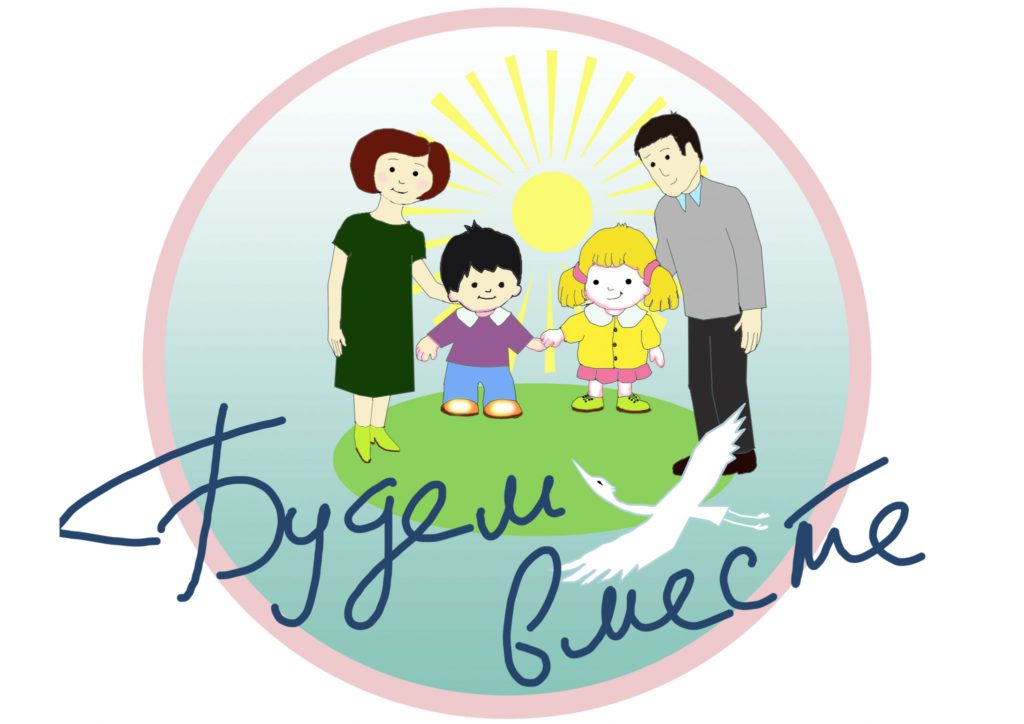 Справочно:
Перечень дорог местного значения согласно Постановления правительства Санкт-Петербурга №779 от 26.06.2006 г.(в ред. от 07.10.2020 г. № 806) 
 ул. Герцена, Главная ул. (Грачёвка), ул. Гоголя, Екатерининская ул., Клубная пл. (Динамо), Коллективная ул. (Пязелево), ул. Лассаля, 7-я линия (Пязелево), ул. Льва Толстого, Набережная ул., Новая ул. (Динамо), Общественная ул. (Пязелево), Первомайская ул. (Пязелево), проезд без названия (по территории Гамболово), проезд без названия (от Горной ул. до моста через р. Поповку), проезд без названия (на территории Попово), 
ул. Свободы (Пязелево), Социалистическая ул., Школьная ул. (Пязелево), Цветочная ул. (Пязелево)
Обратная связь:

196620, Санкт-Петербург,
г. Павловск, пер. Песчаный, д.11/16
Тел./факс: 465-17-73
e-mail: 1@mо-pavlovsk.ru
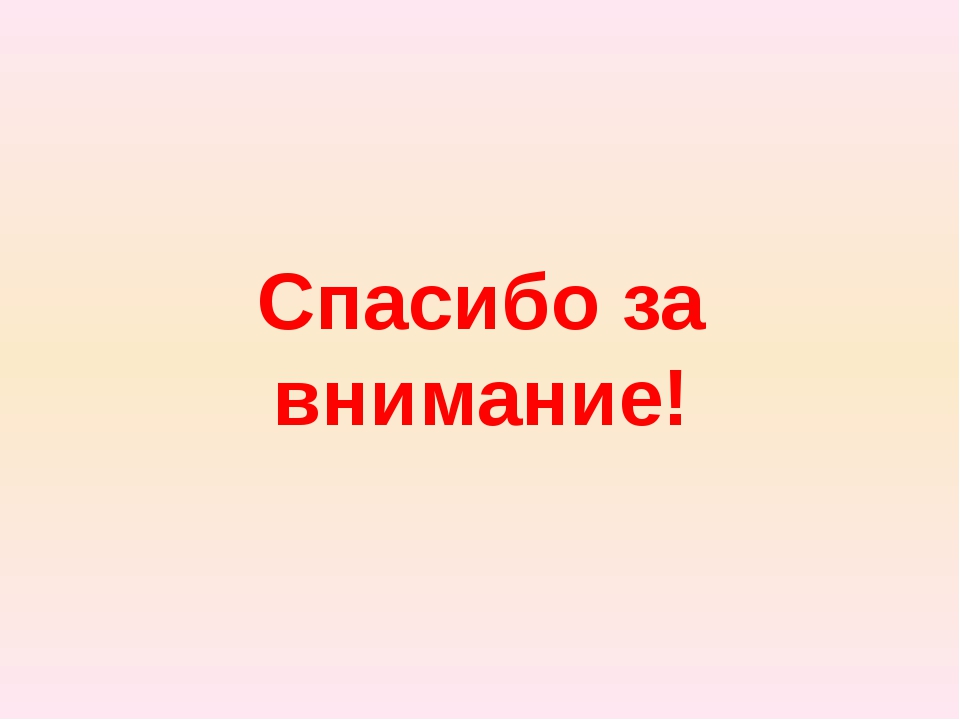